The Developement Of 
The Rice Creek Field Station
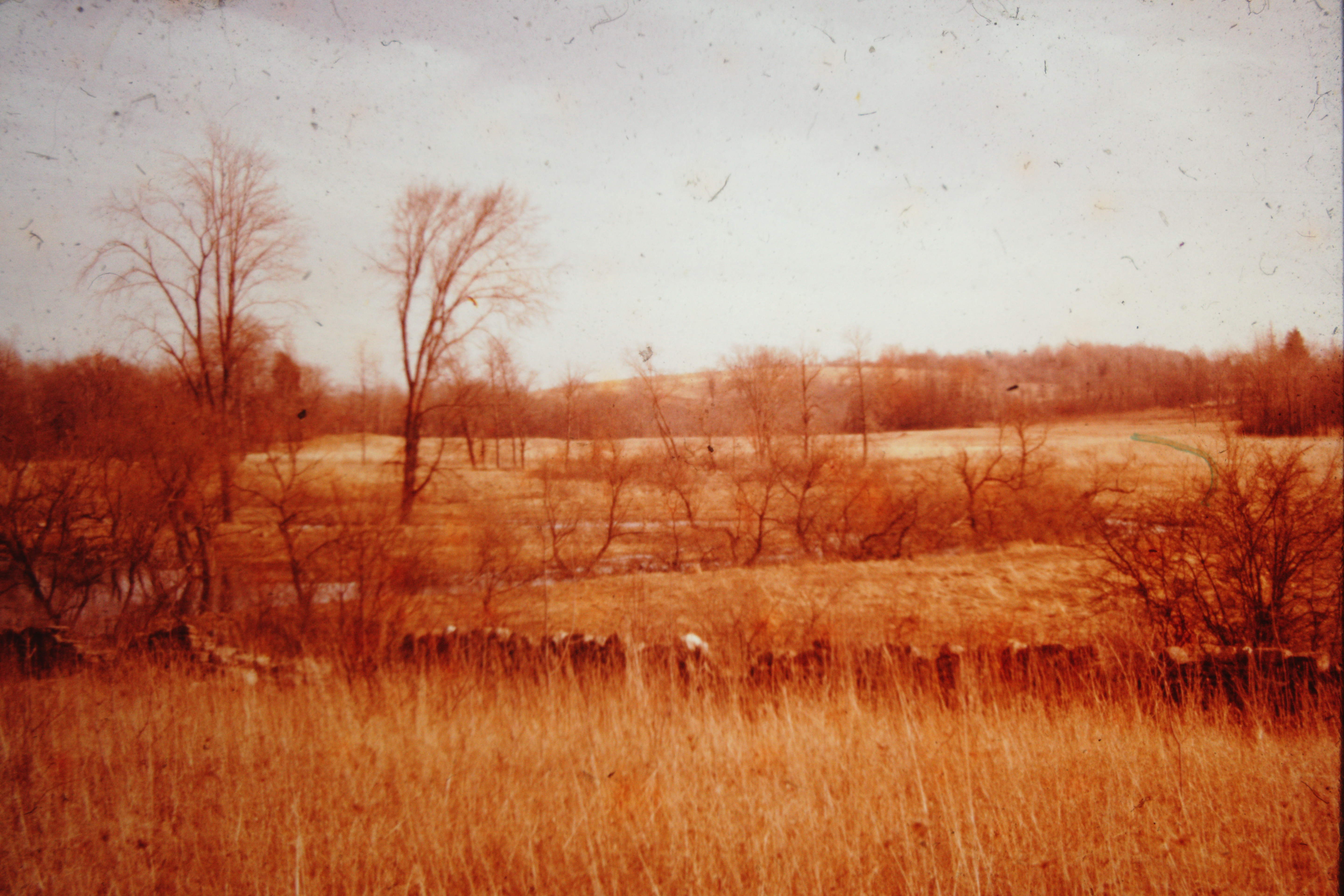 John Weeks Sept 2014
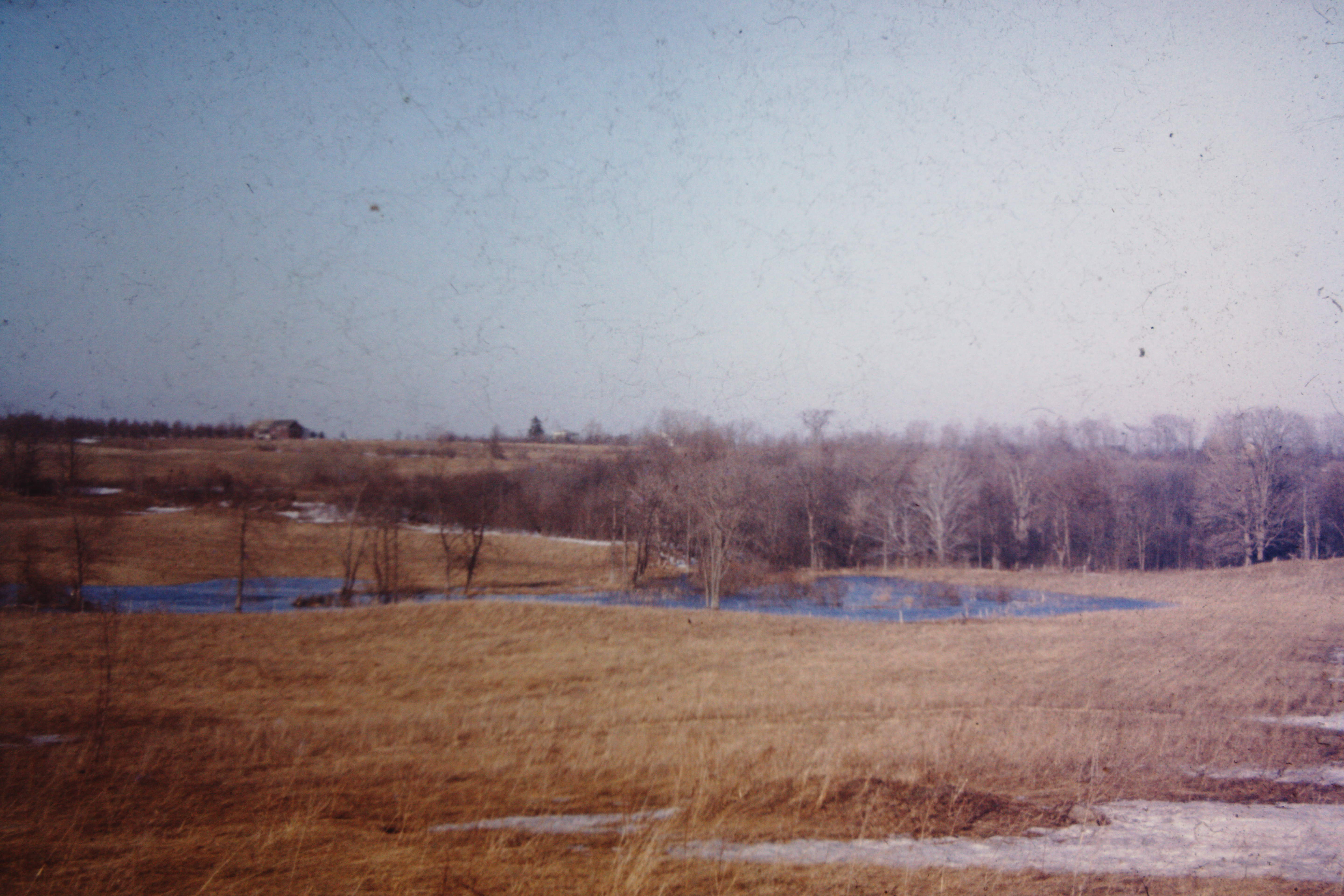 [Speaker Notes: The early days with the Conservation Dept.]
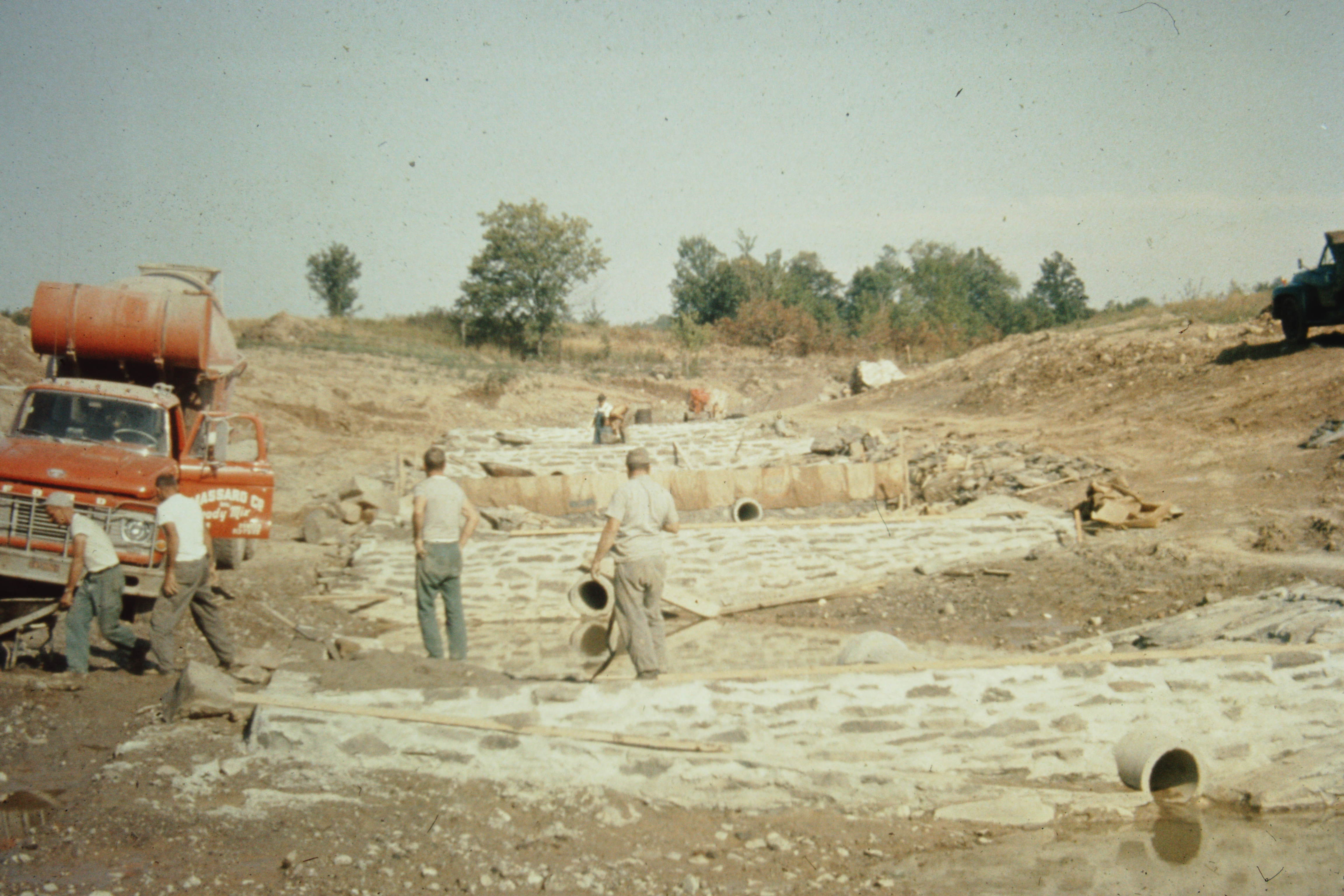 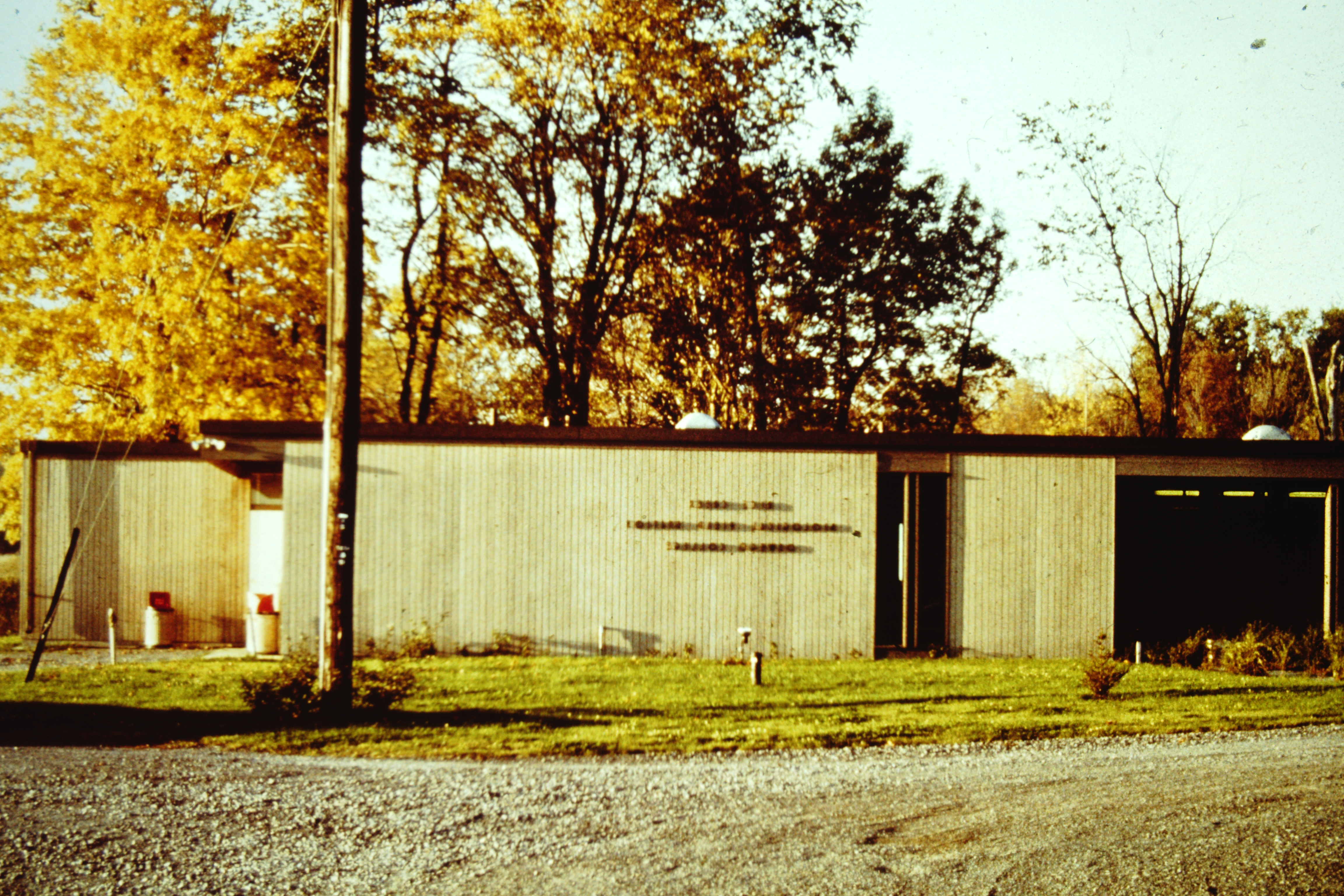 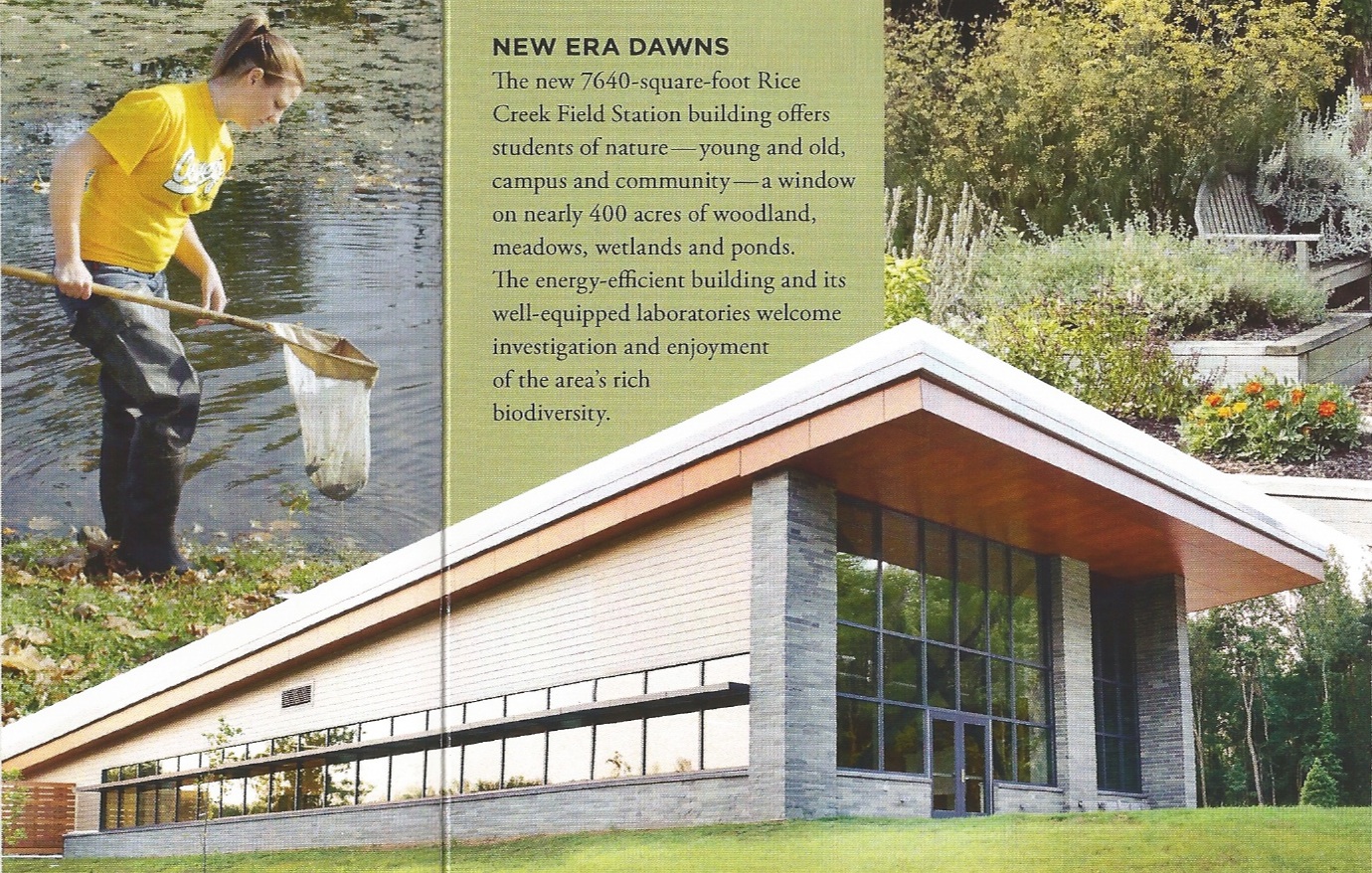 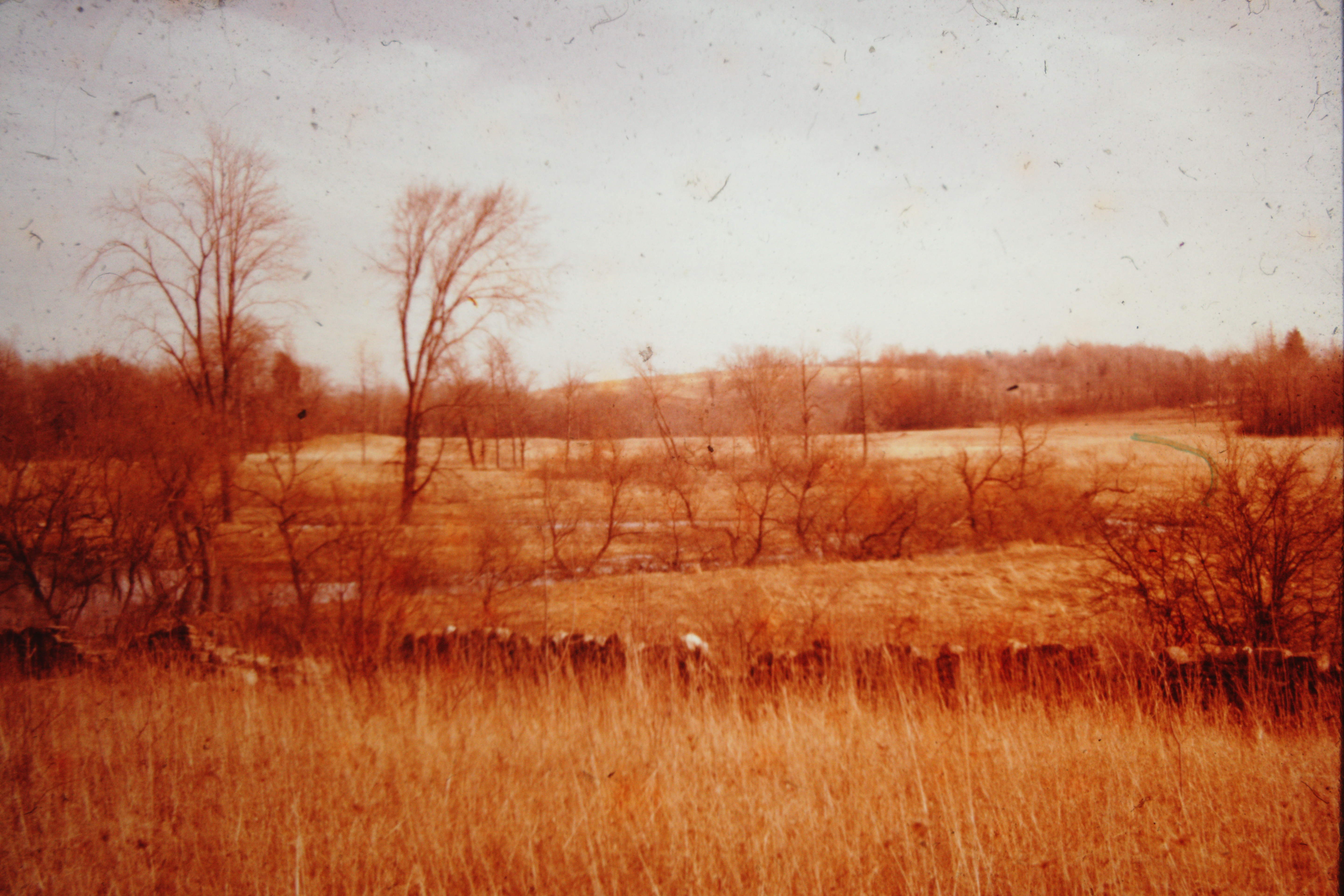 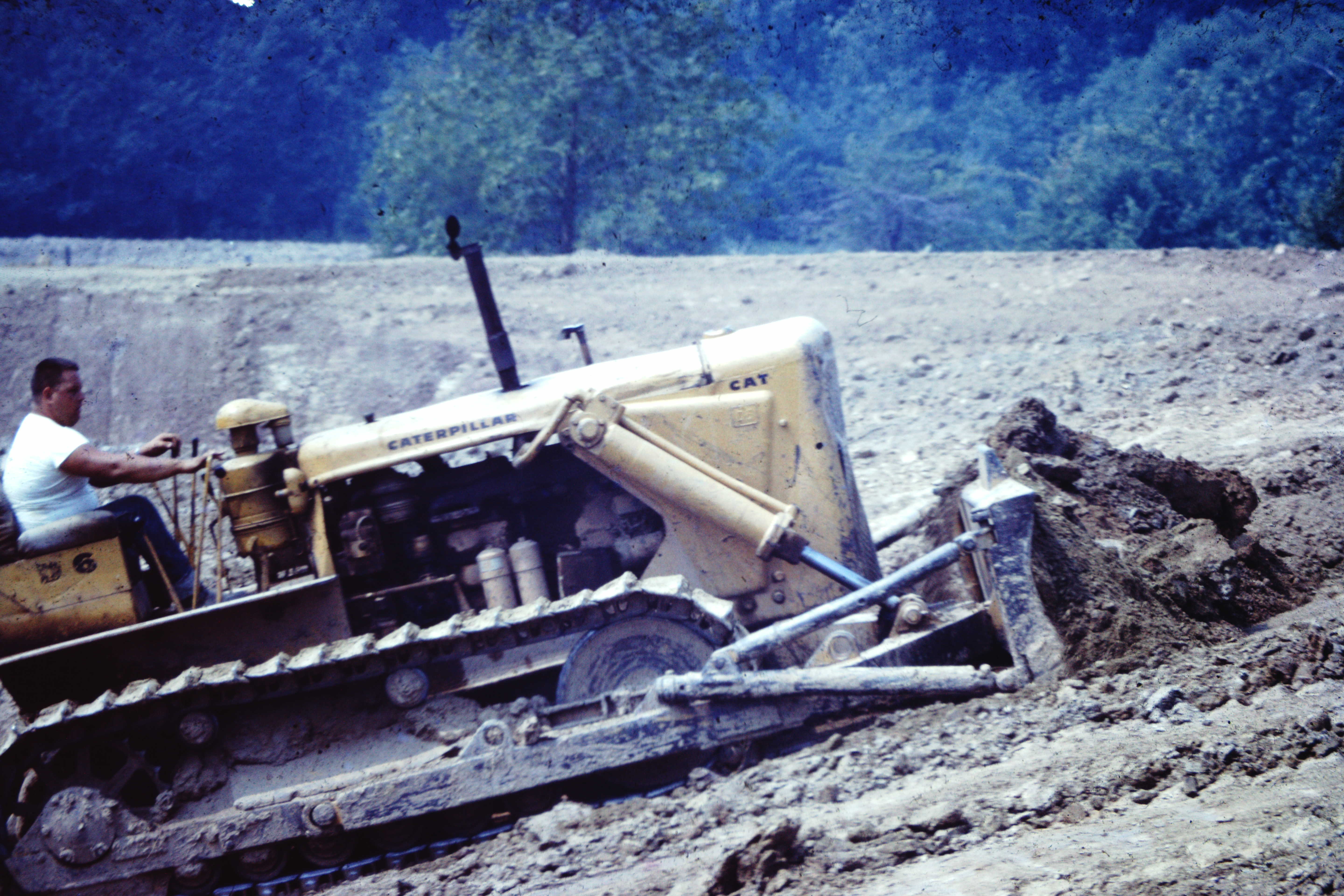 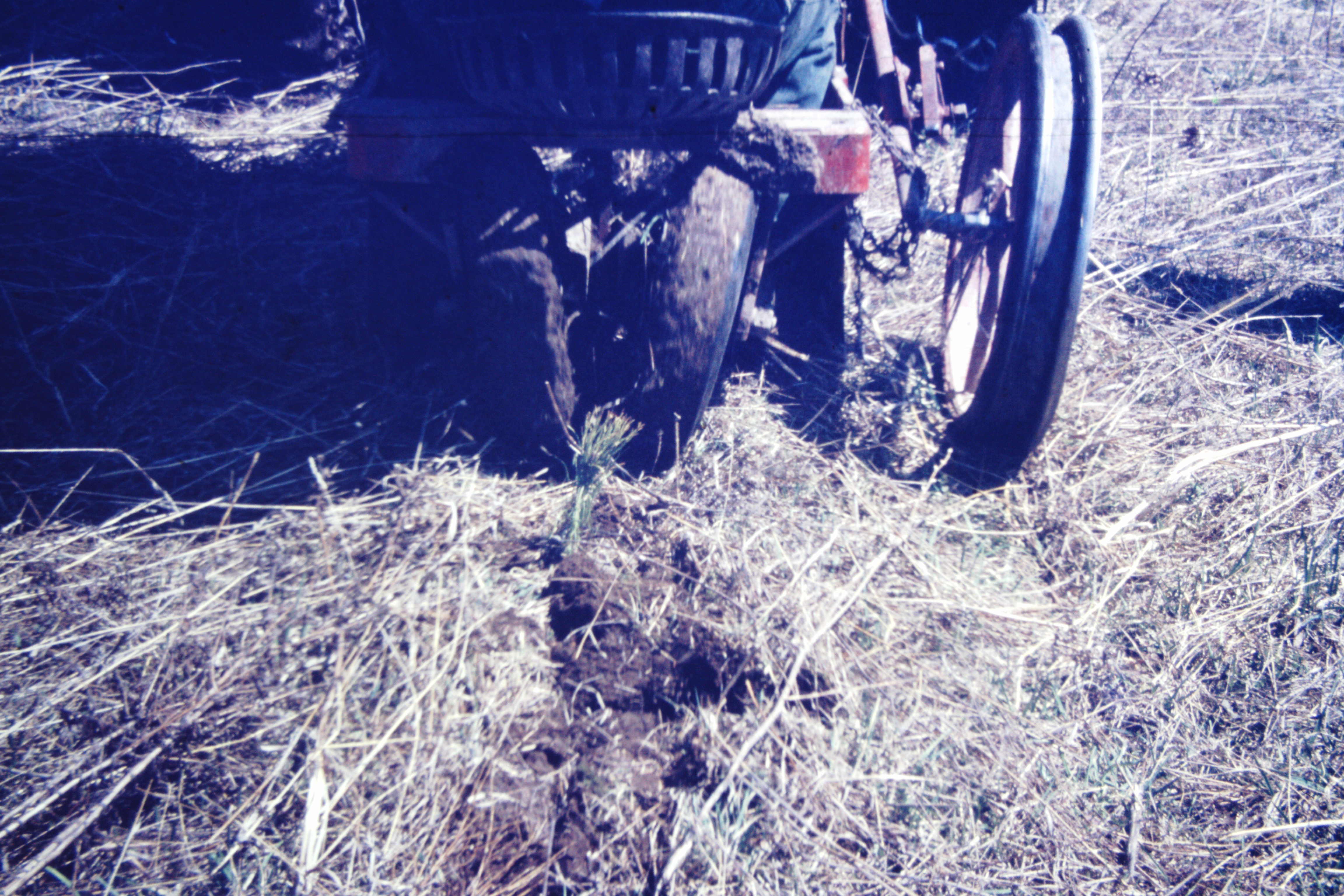 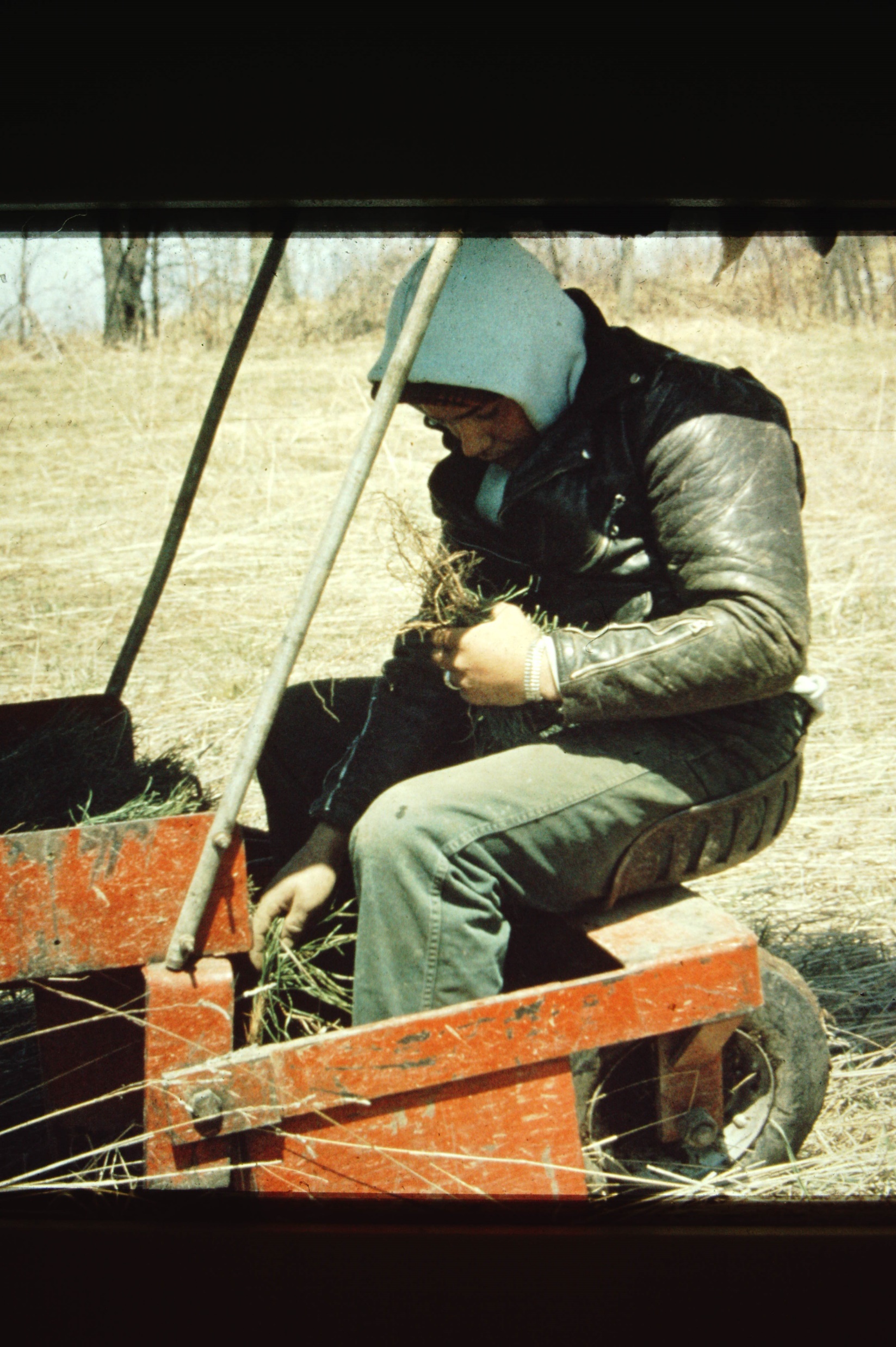 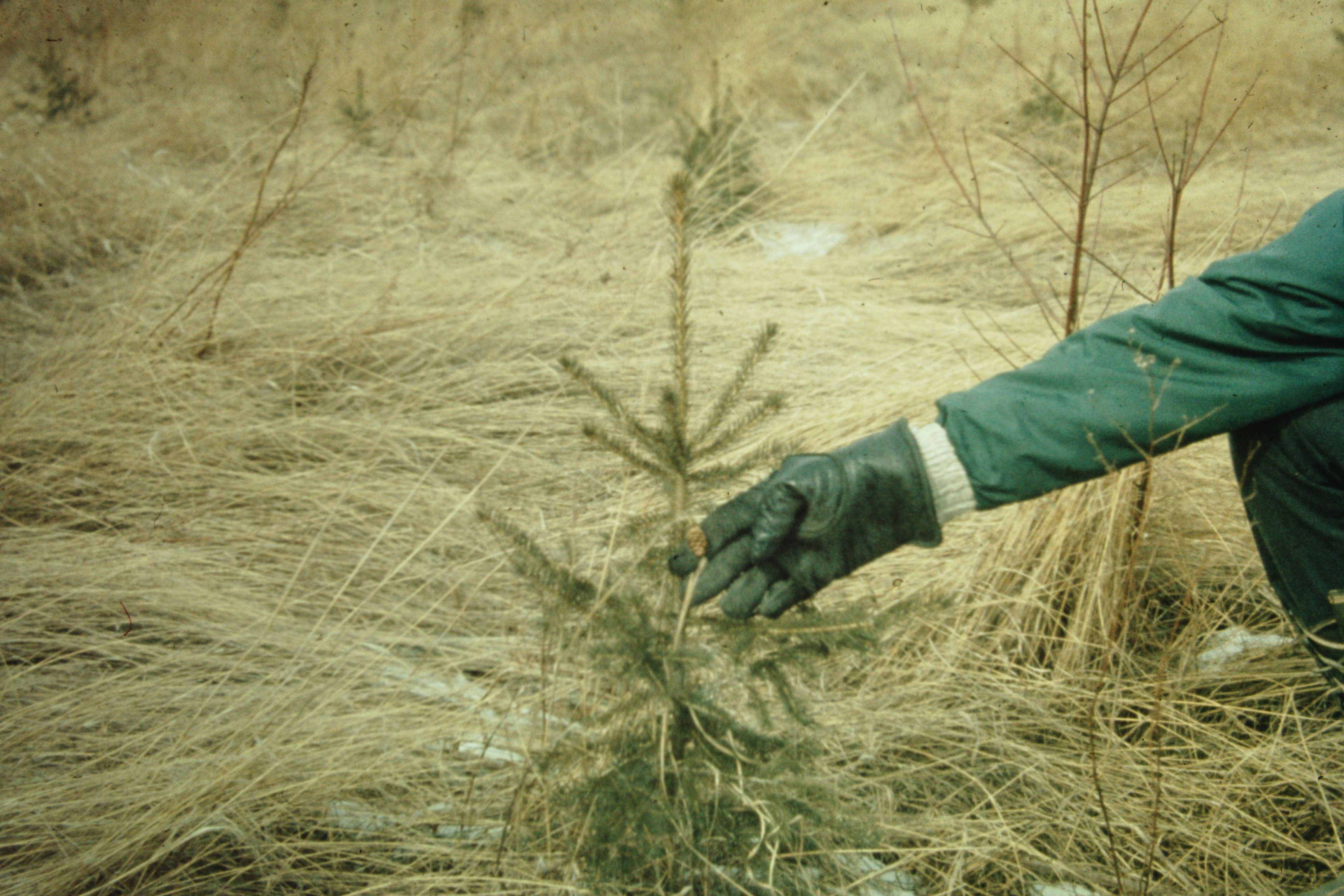 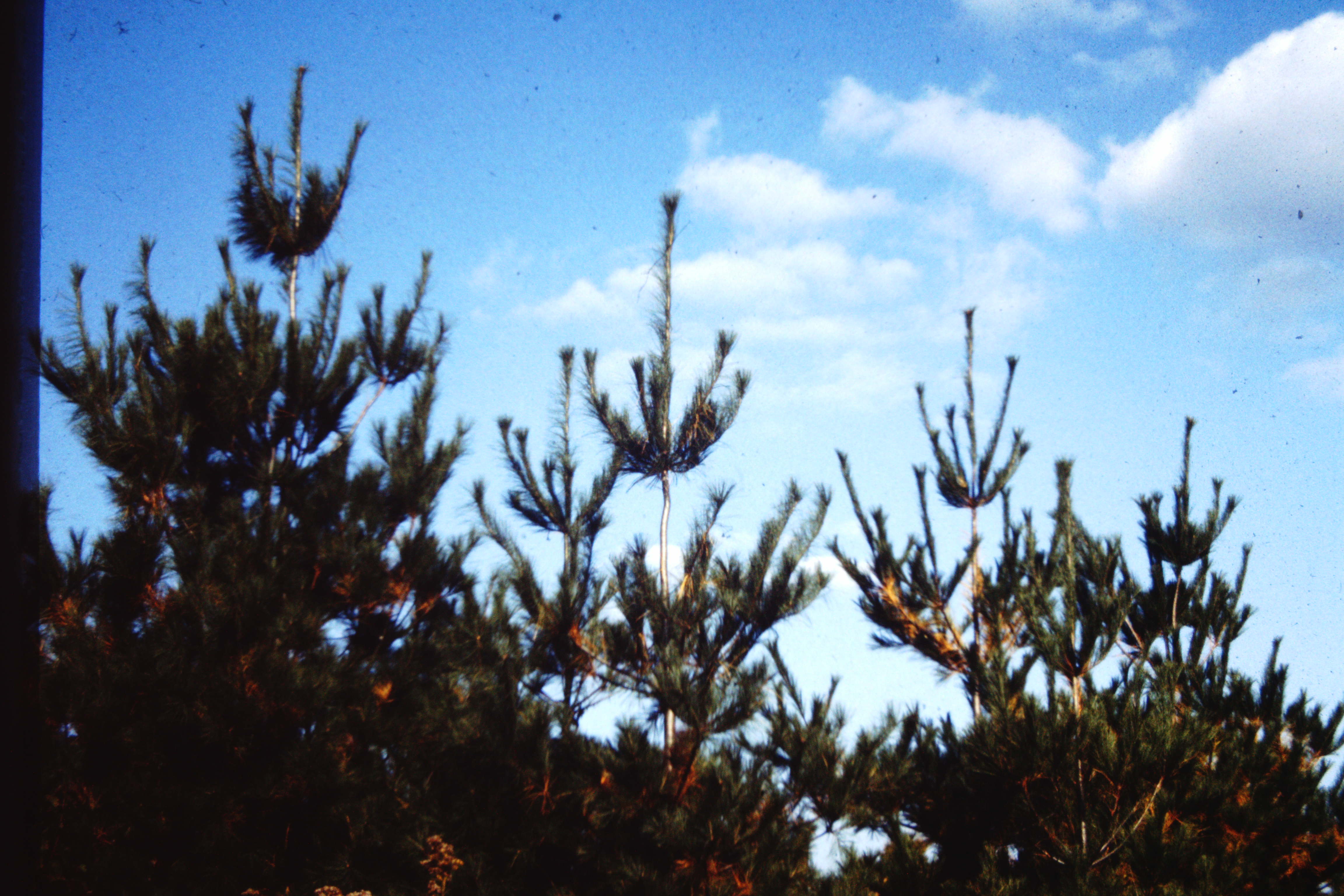 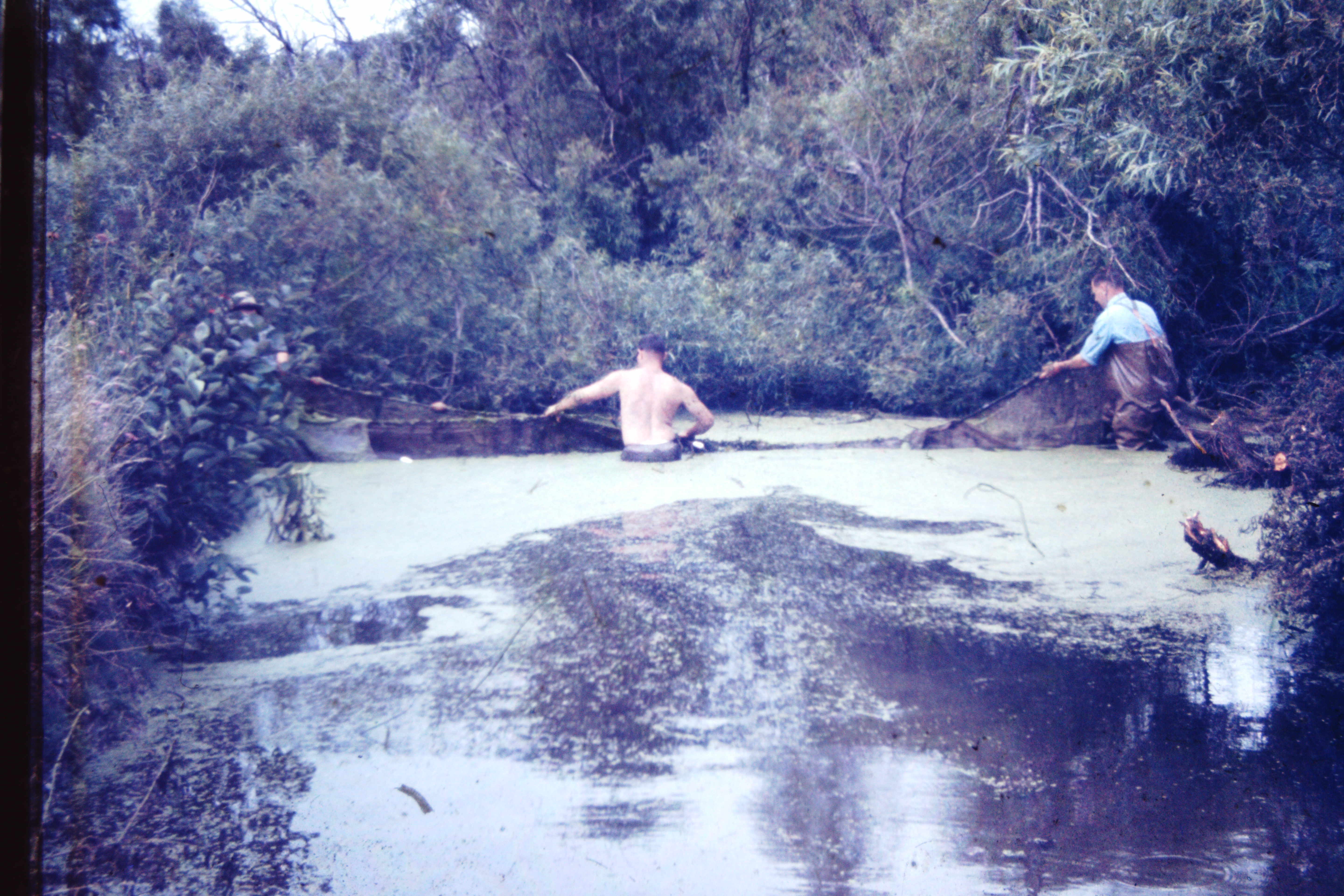 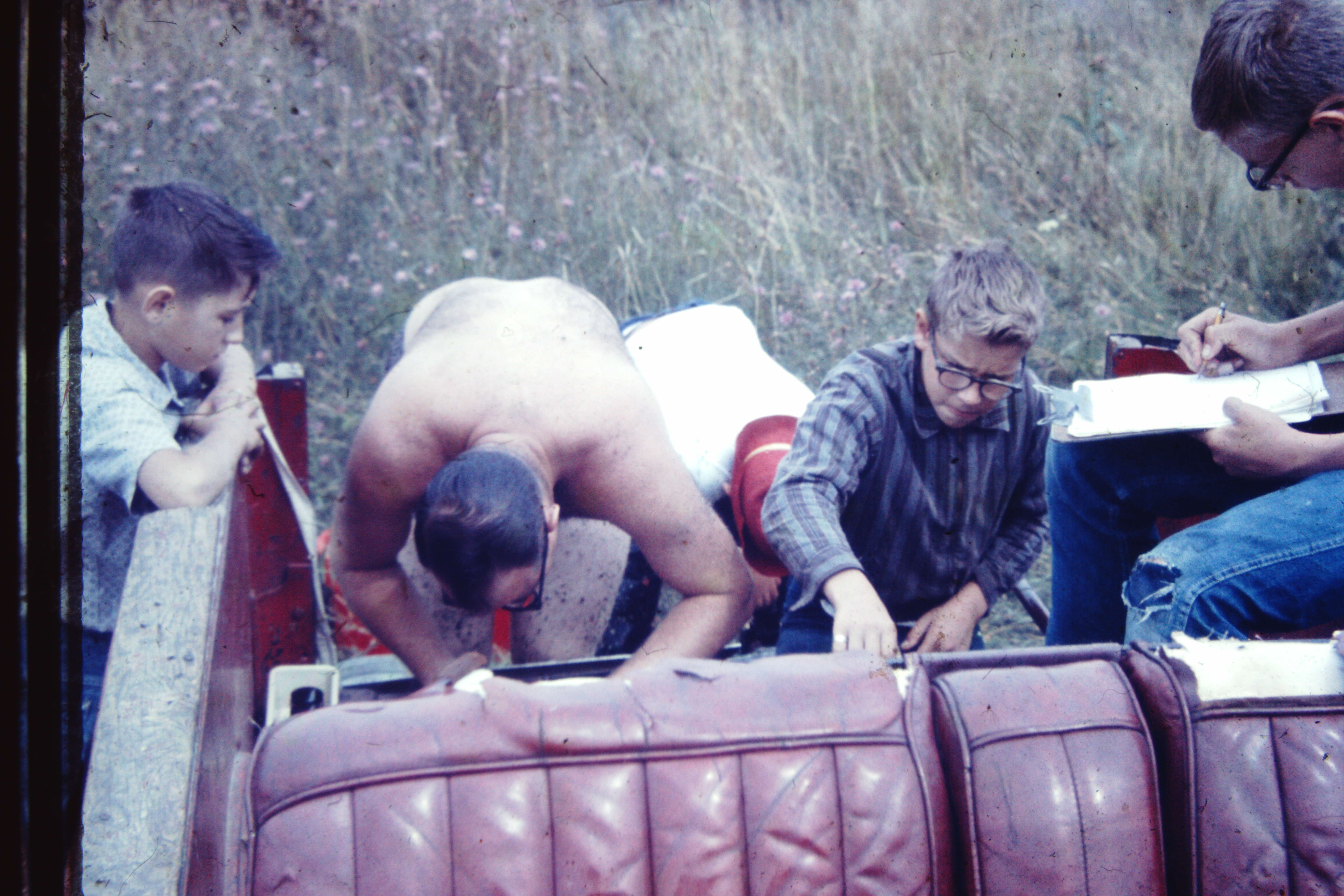 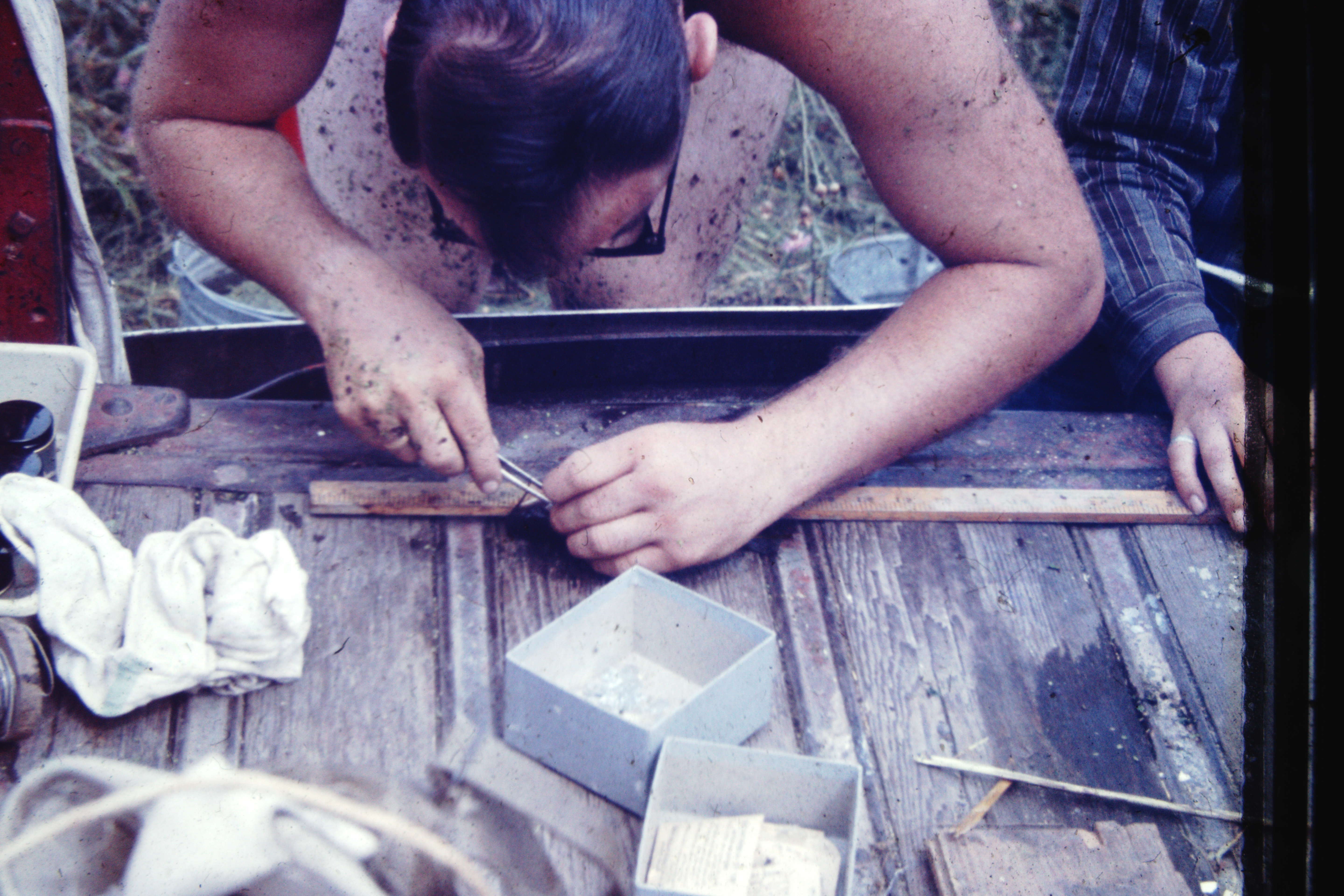 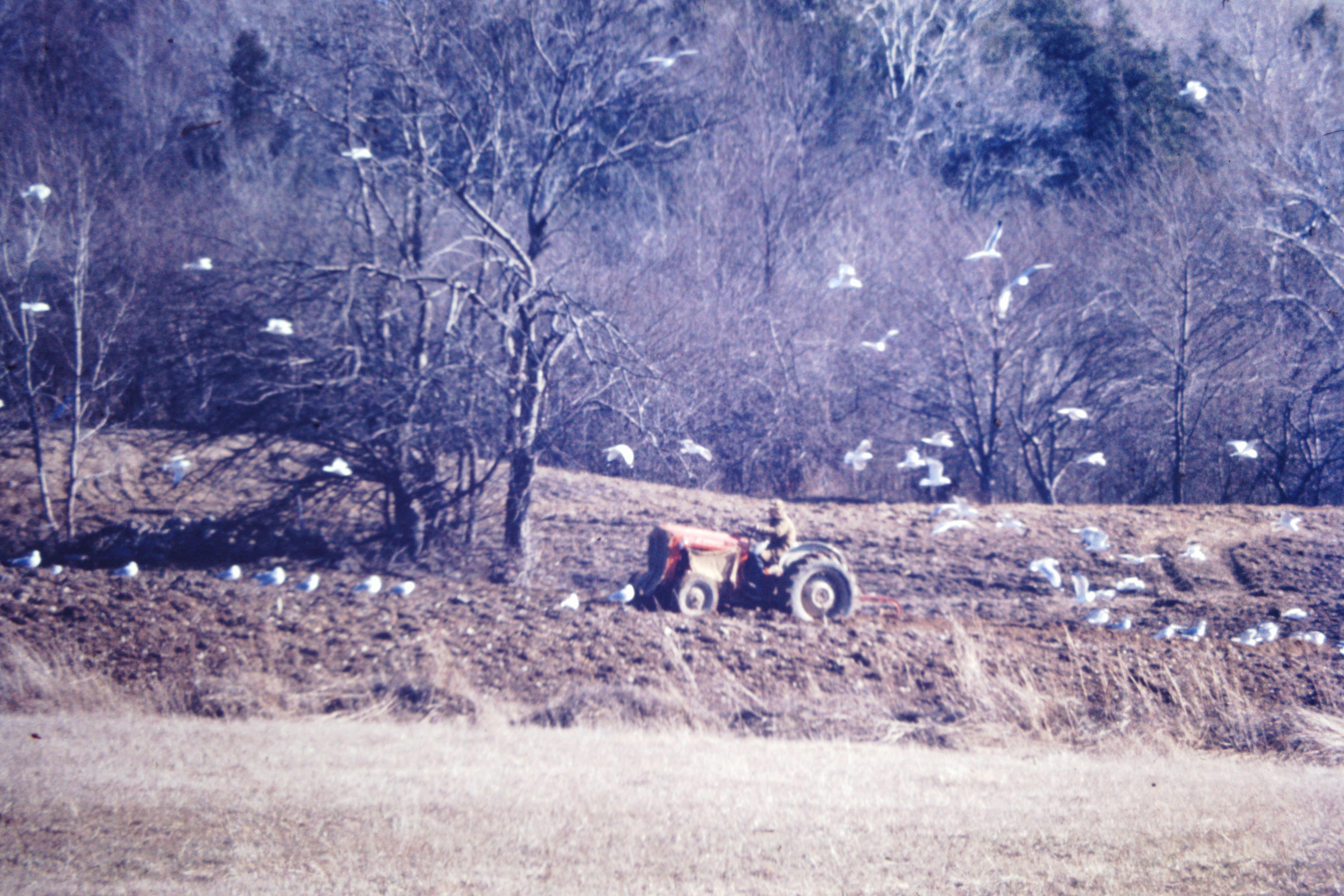 I
CCLI License No. 743067
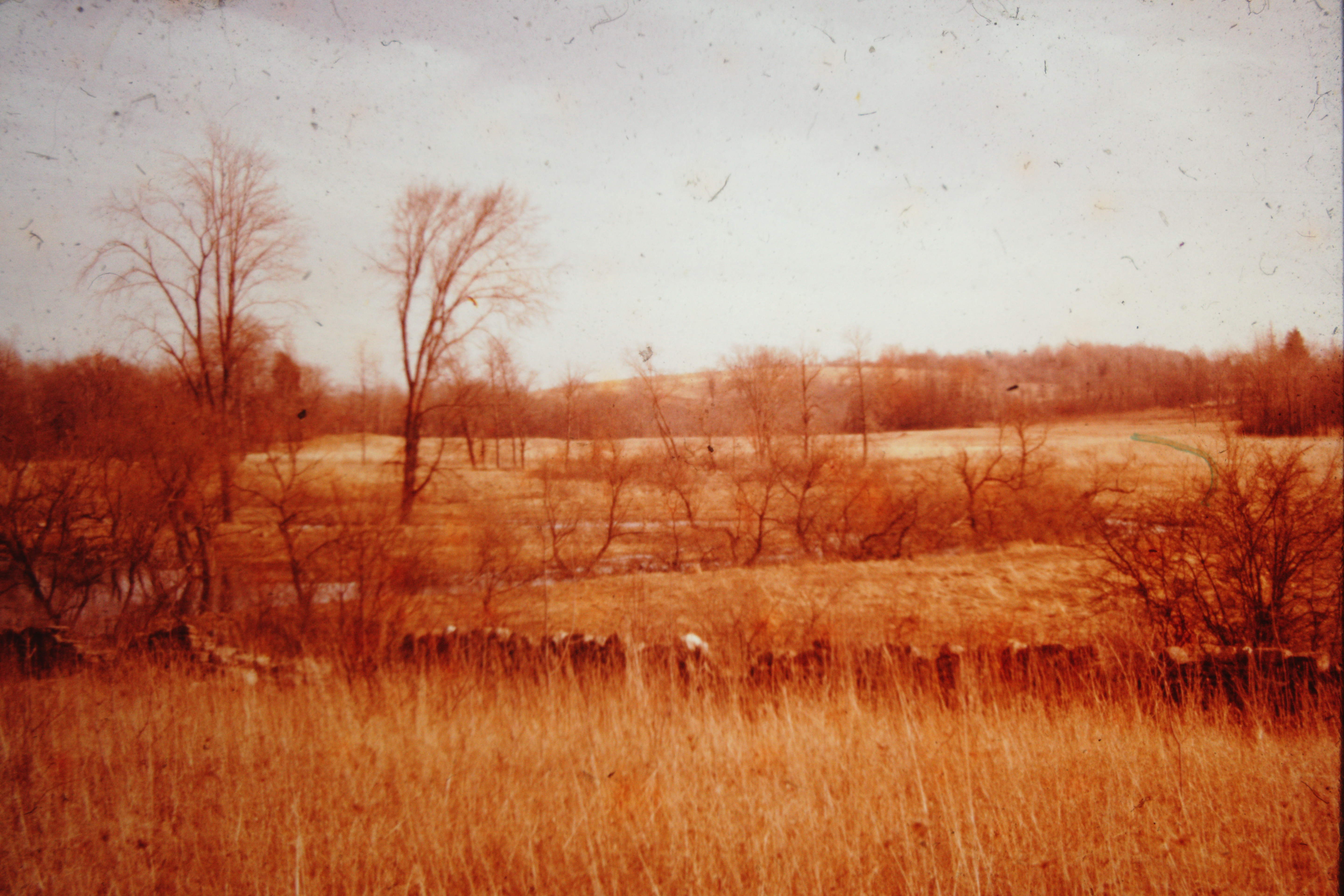 CCLI License No. 743067
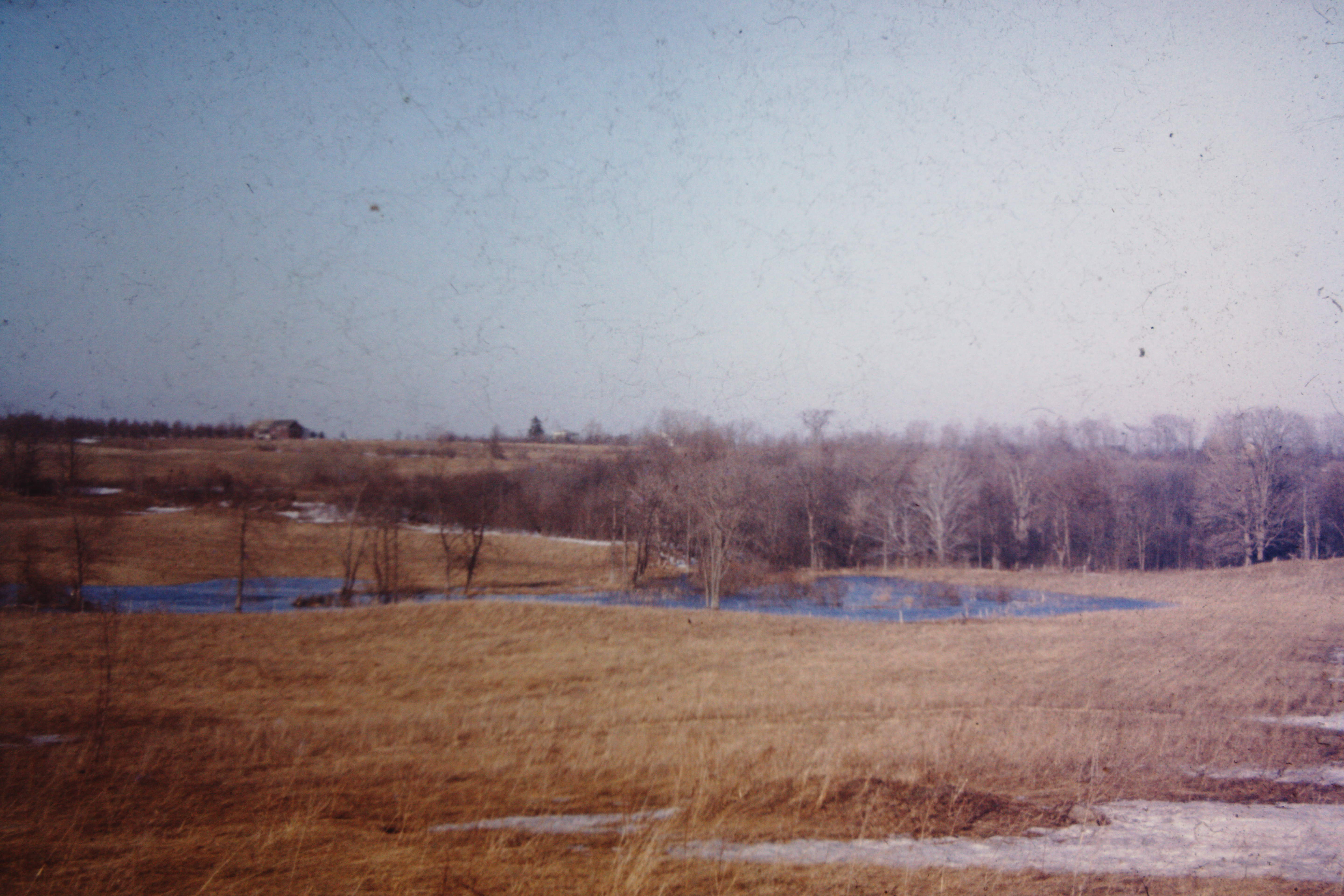 CCLI License No. 743067
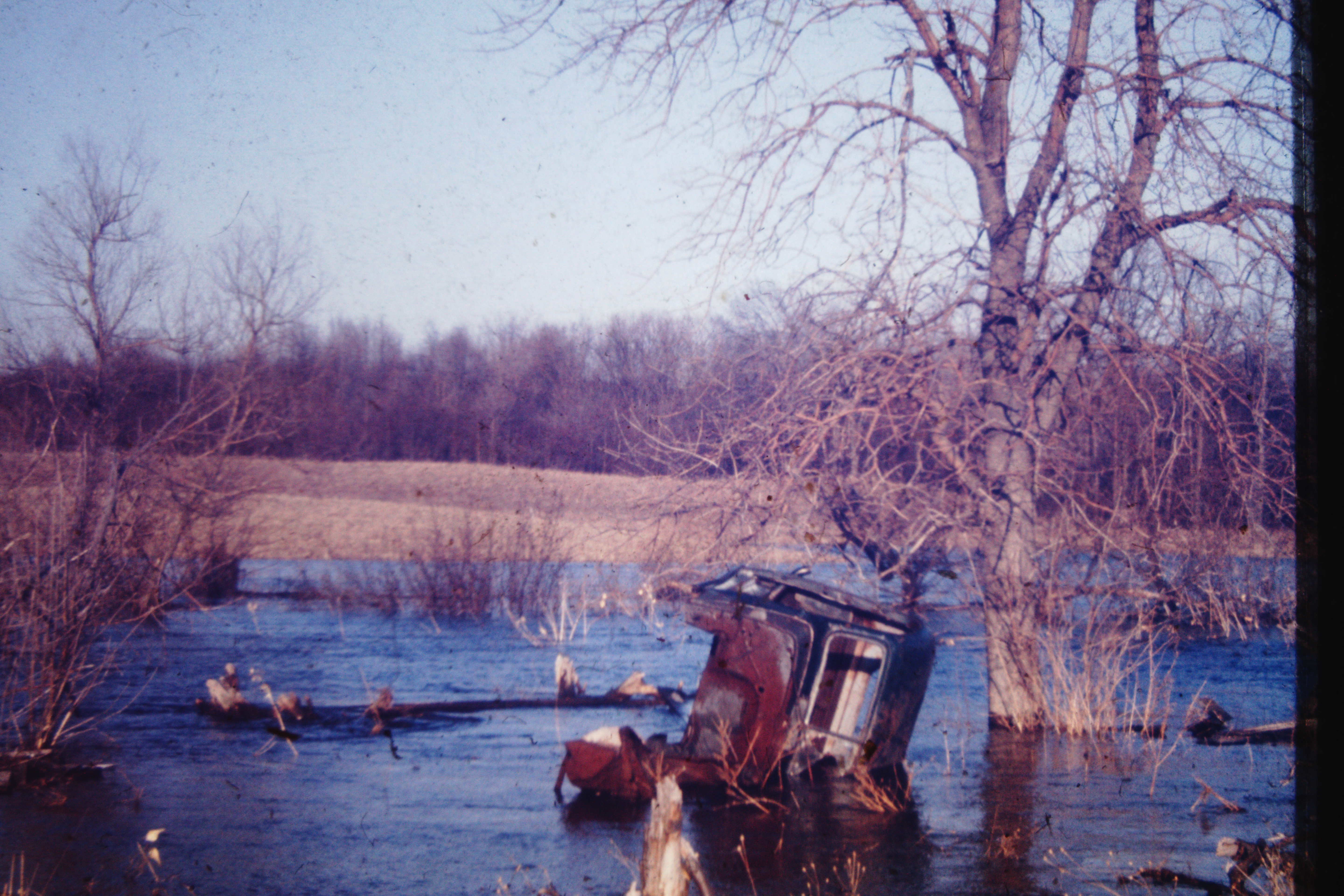 CCLI License No. 743067
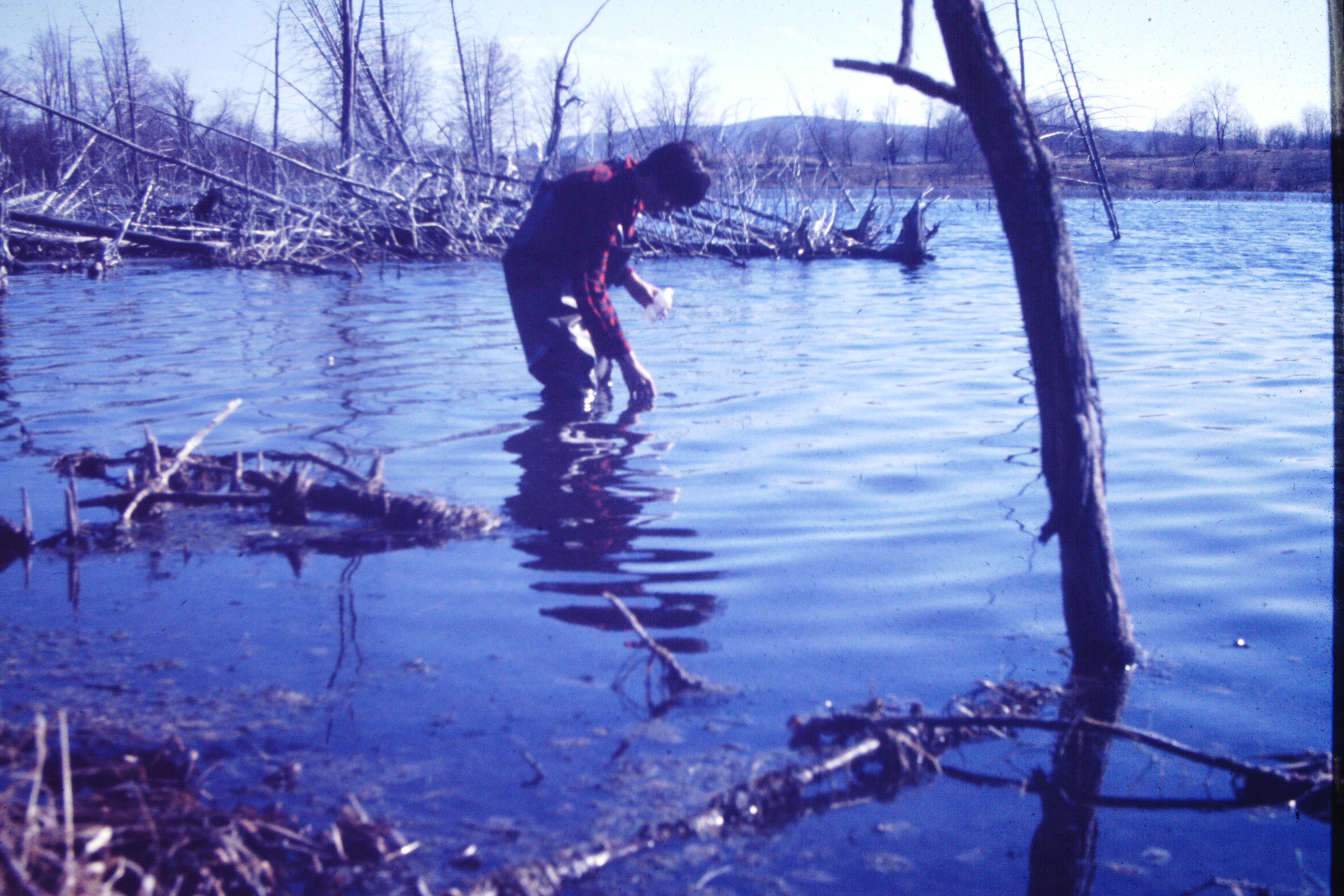 CCLI License No. 743067
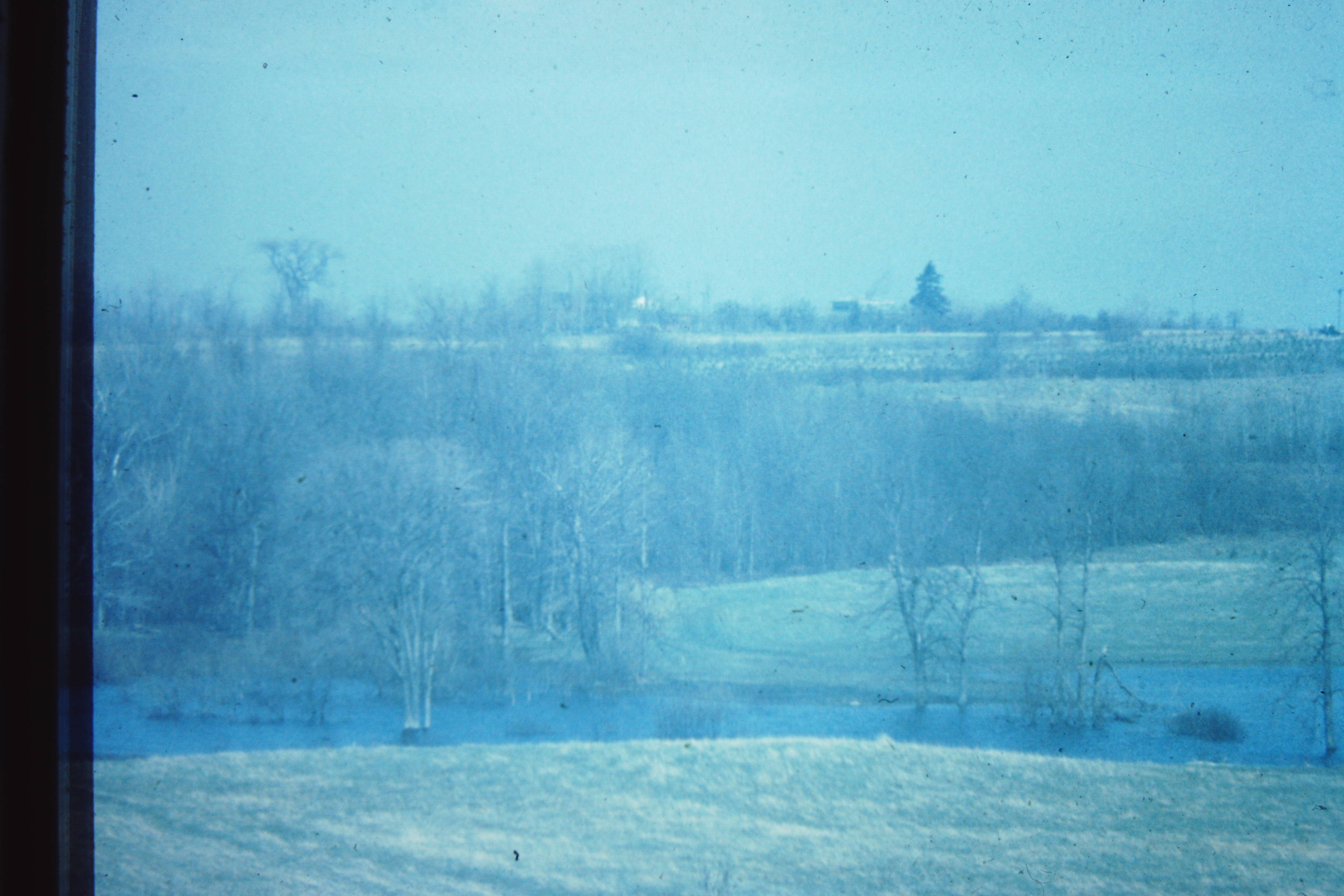 CCLI License No. 743067
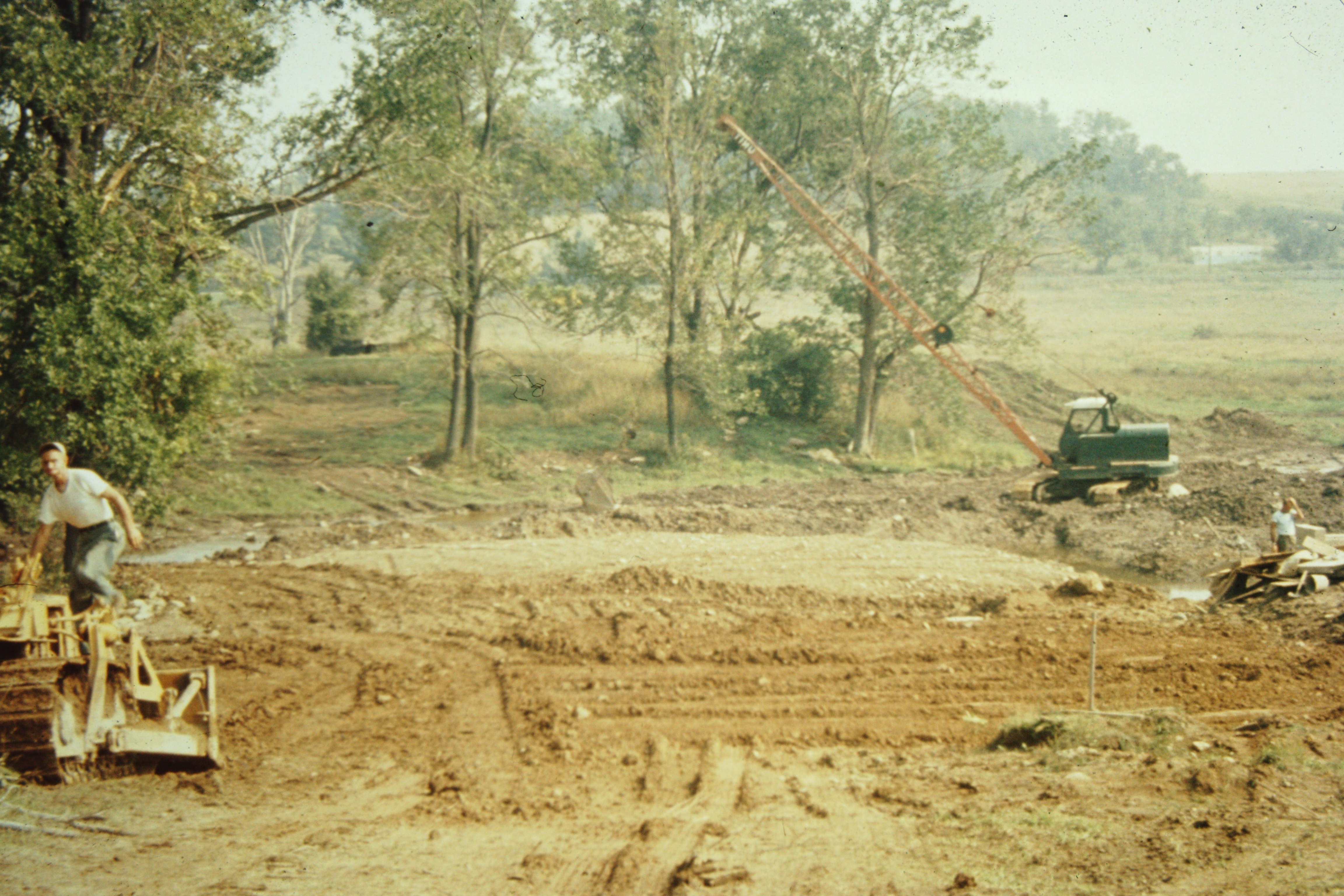 CCLI License No. 743067
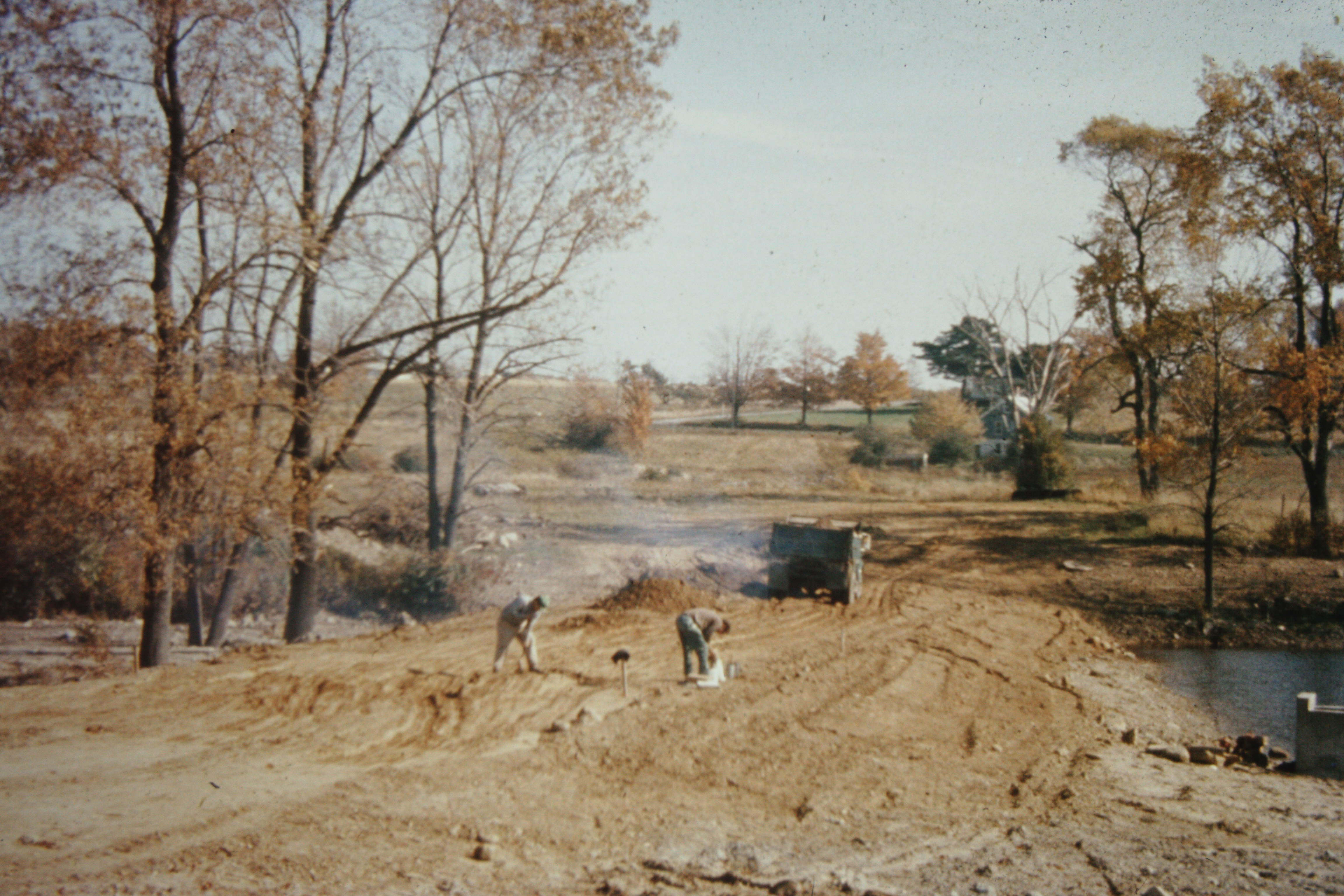 CCLI License No. 743067
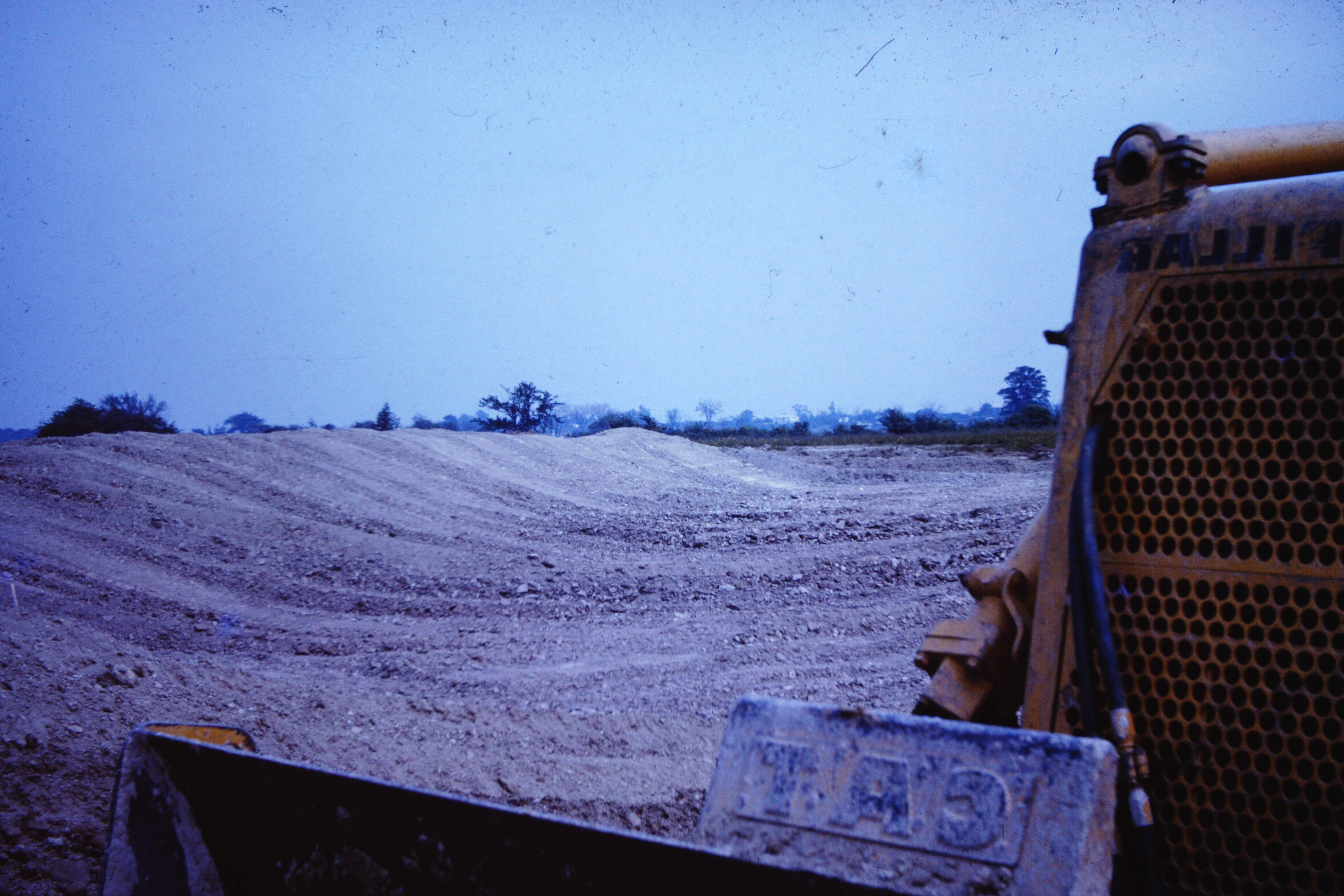 CCLI License No. 743067
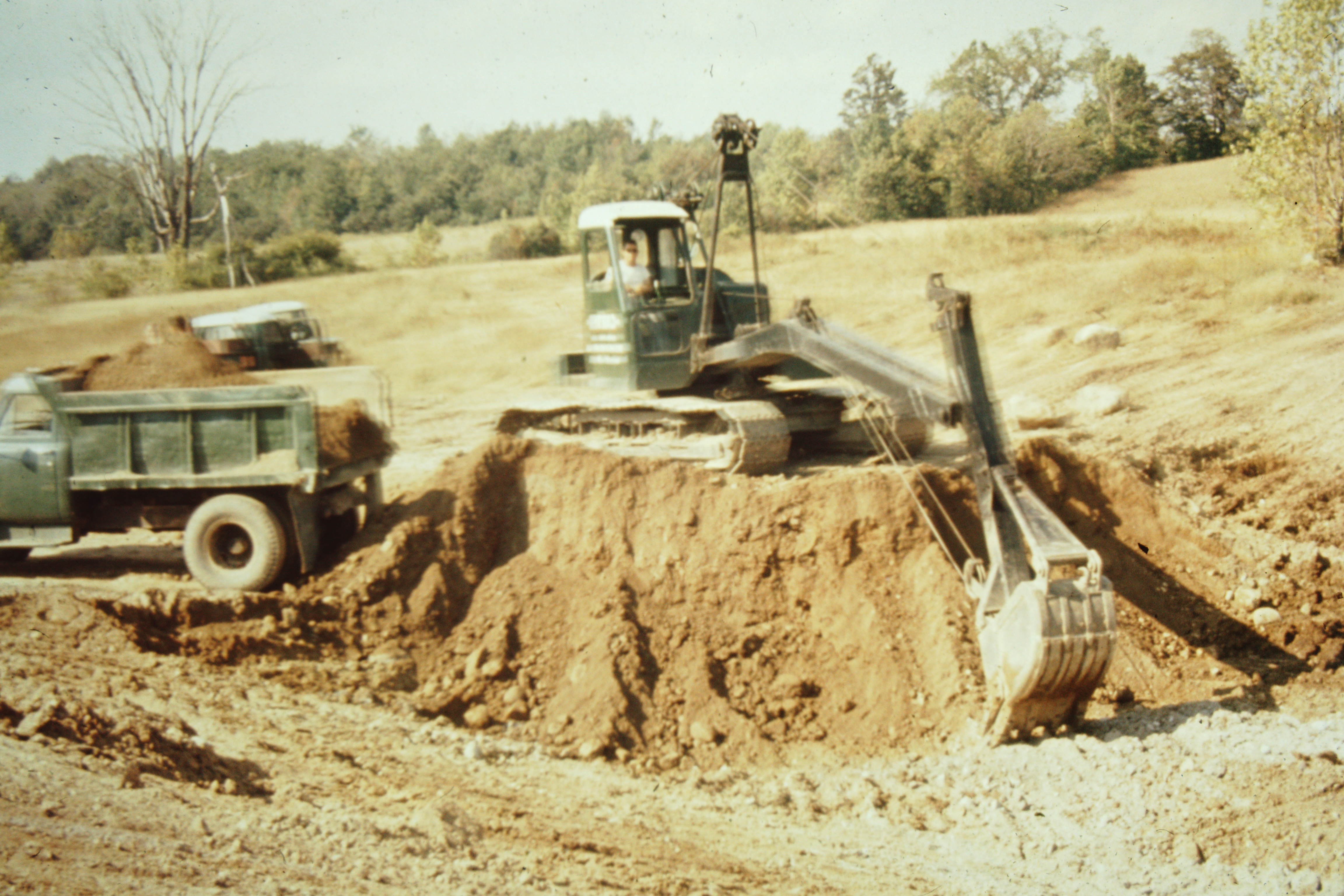 CCLI License No. 743067
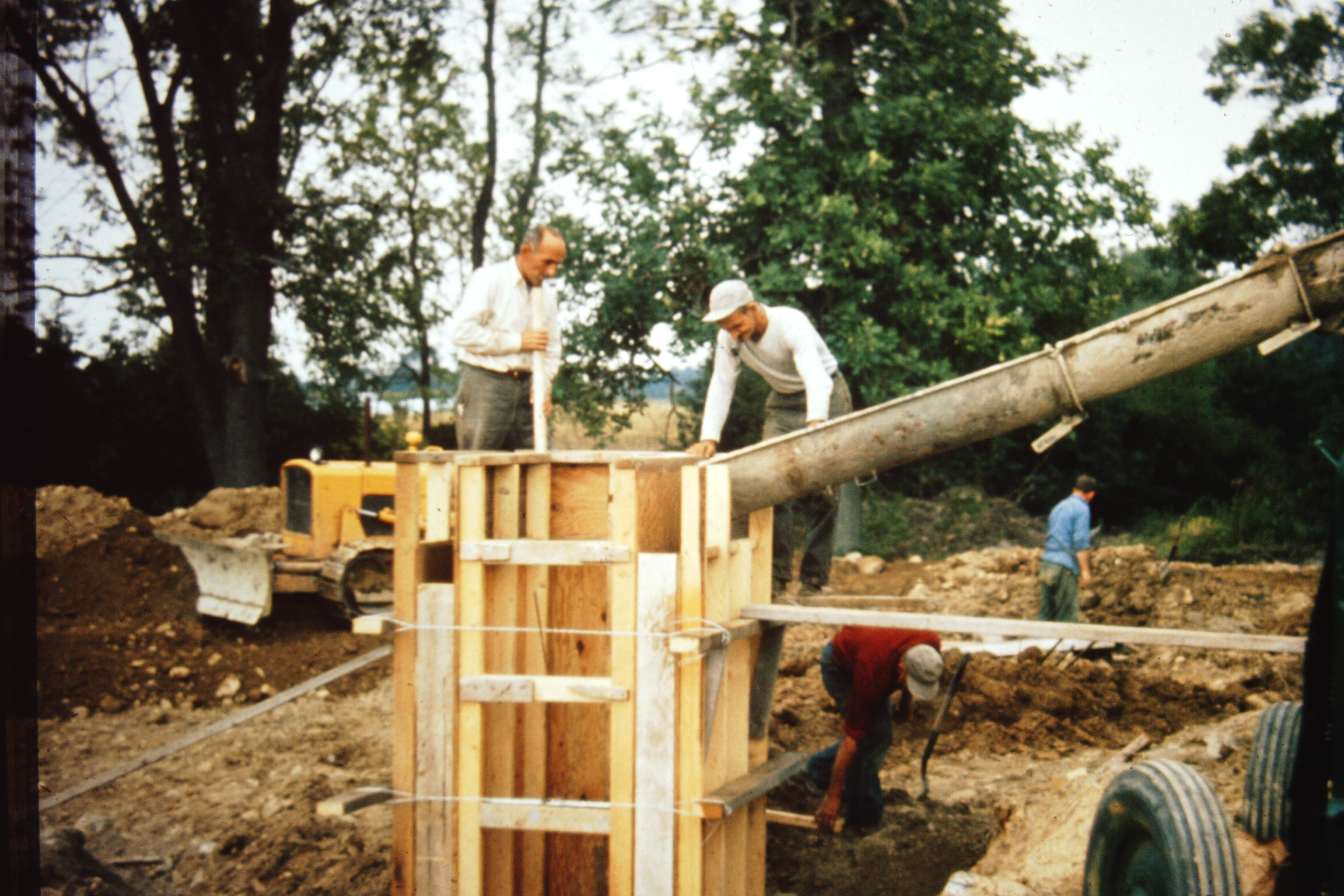 CCLI License No. 743067
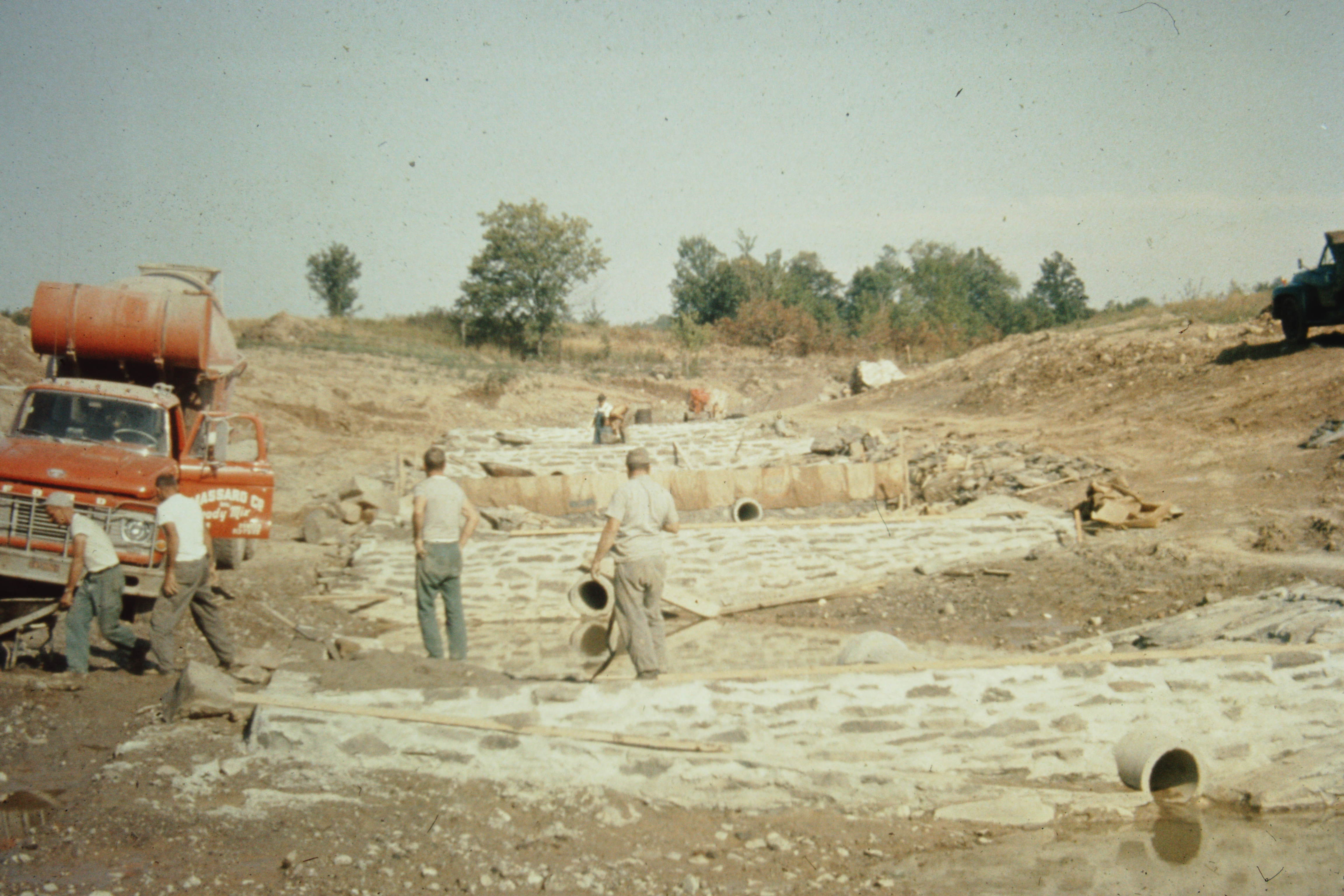 CCLI License No. 743067
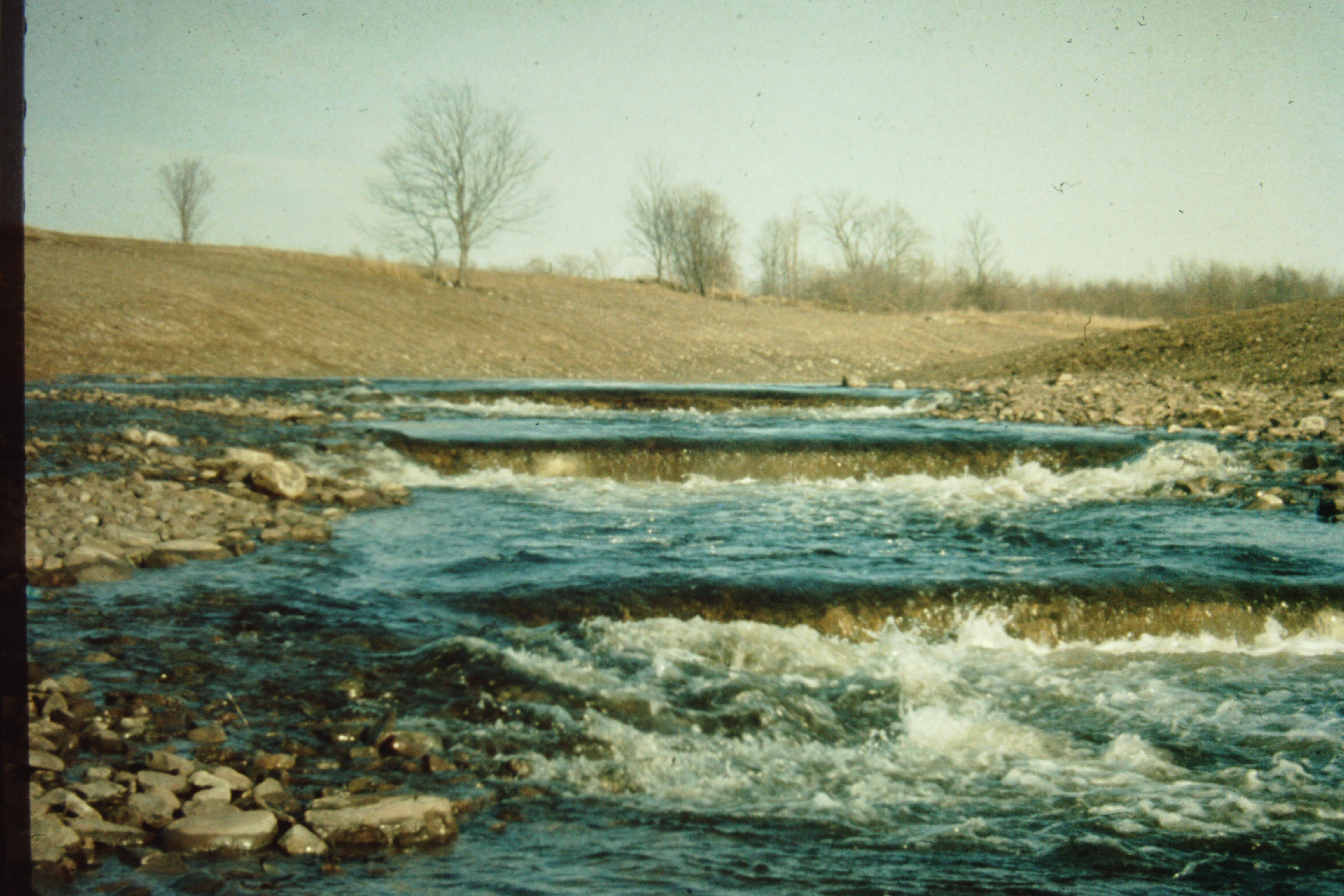 CCLI License No. 743067
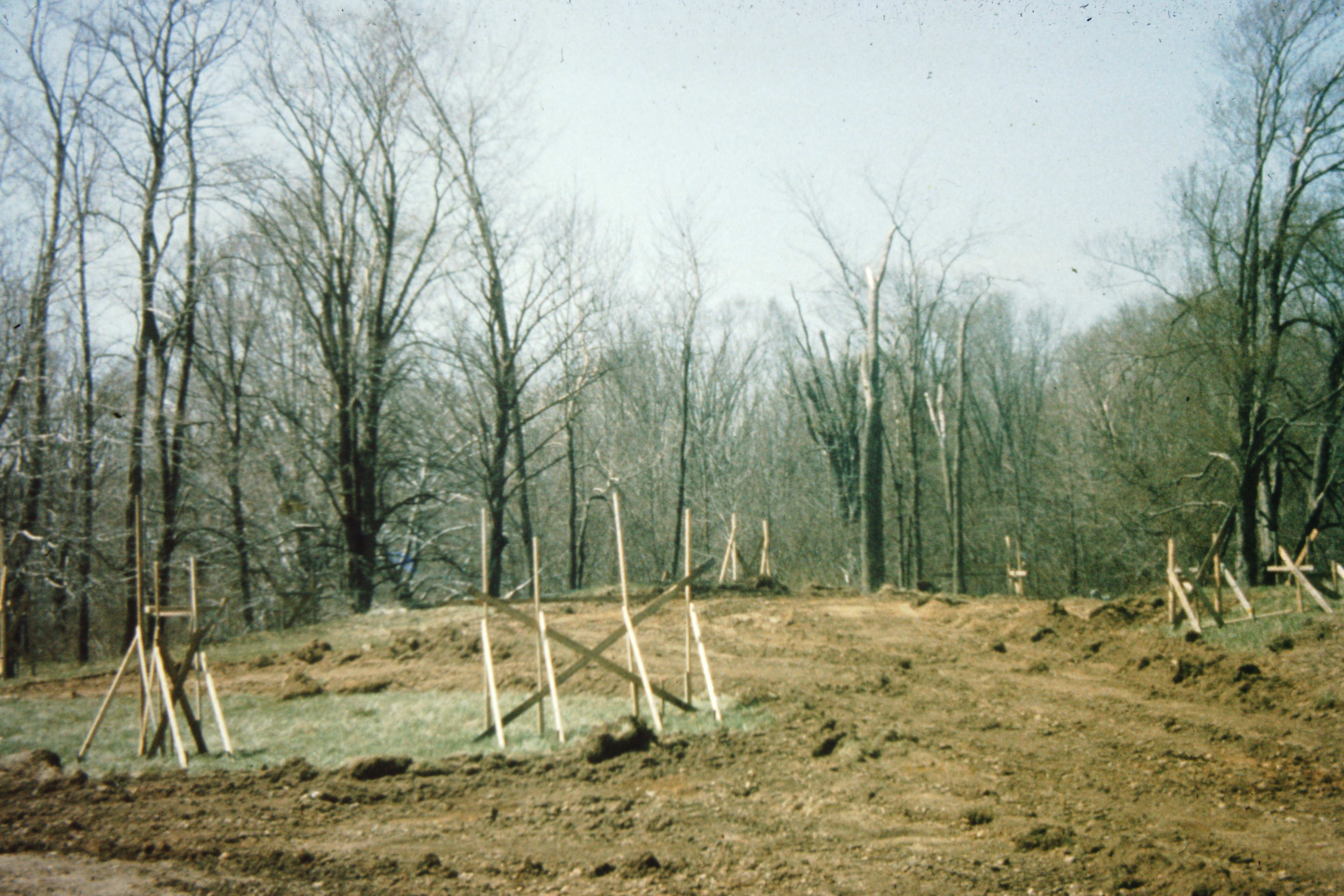 CCLI License No. 743067
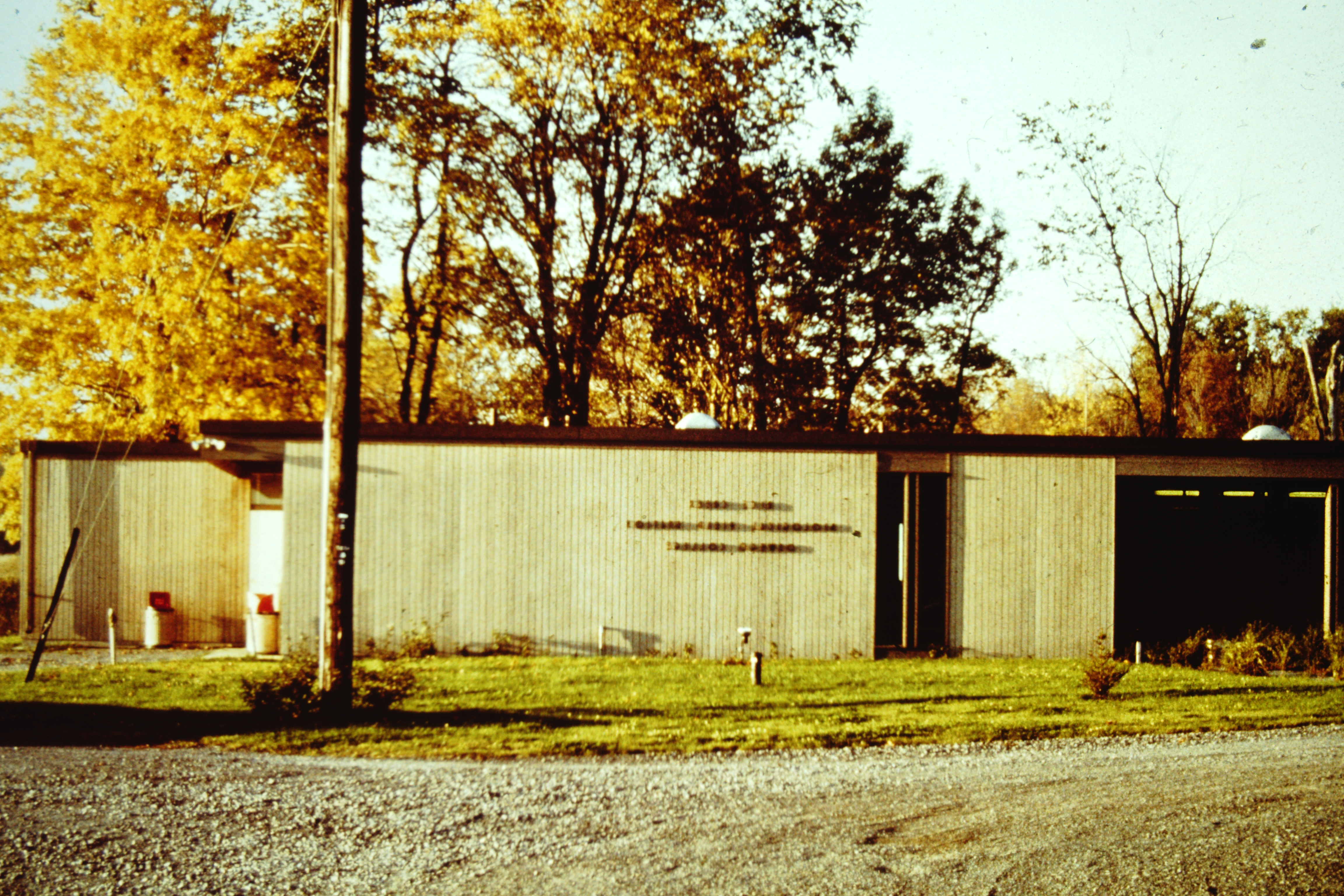 CCLI License No. 743067
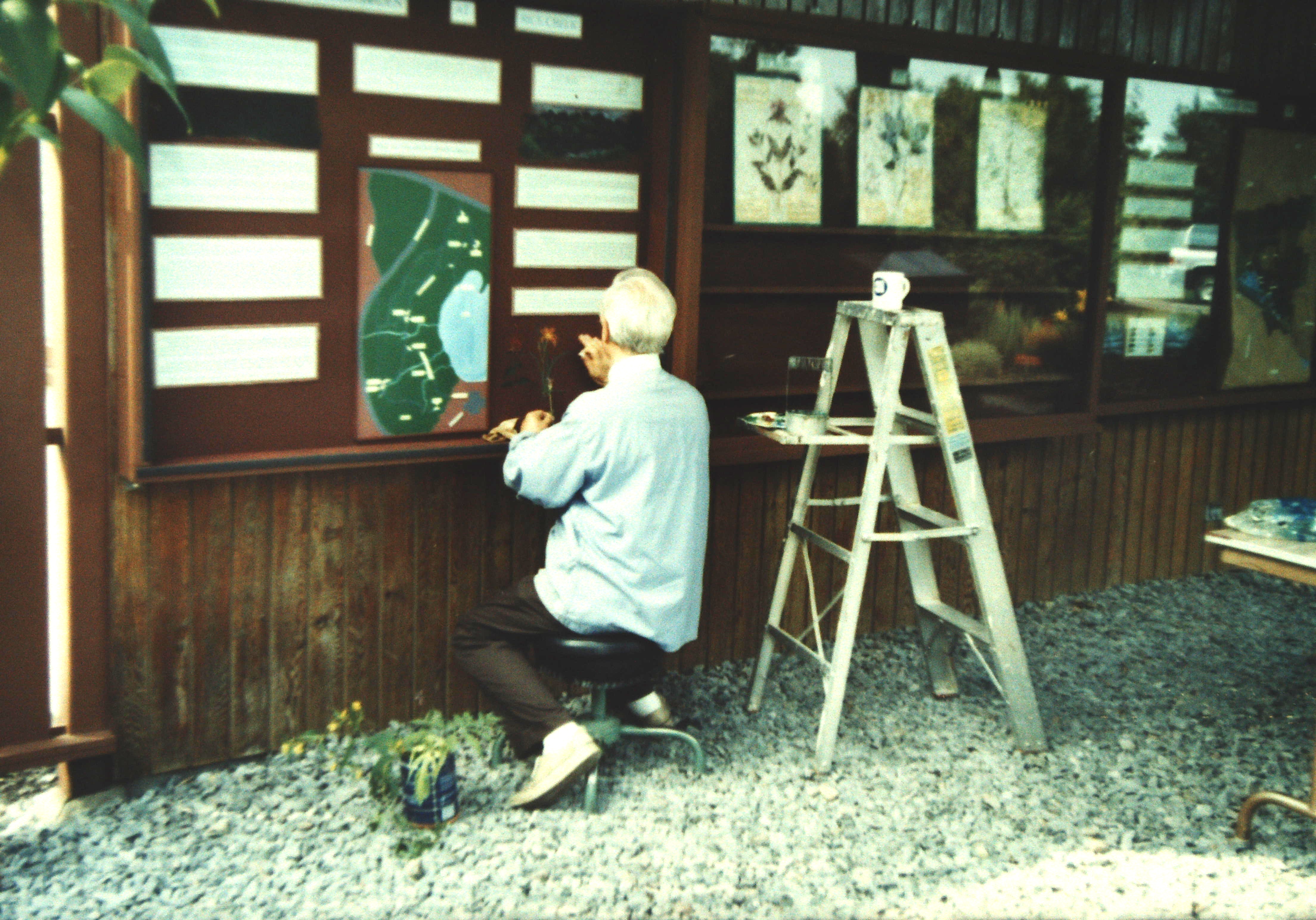 CCLI License No. 743067
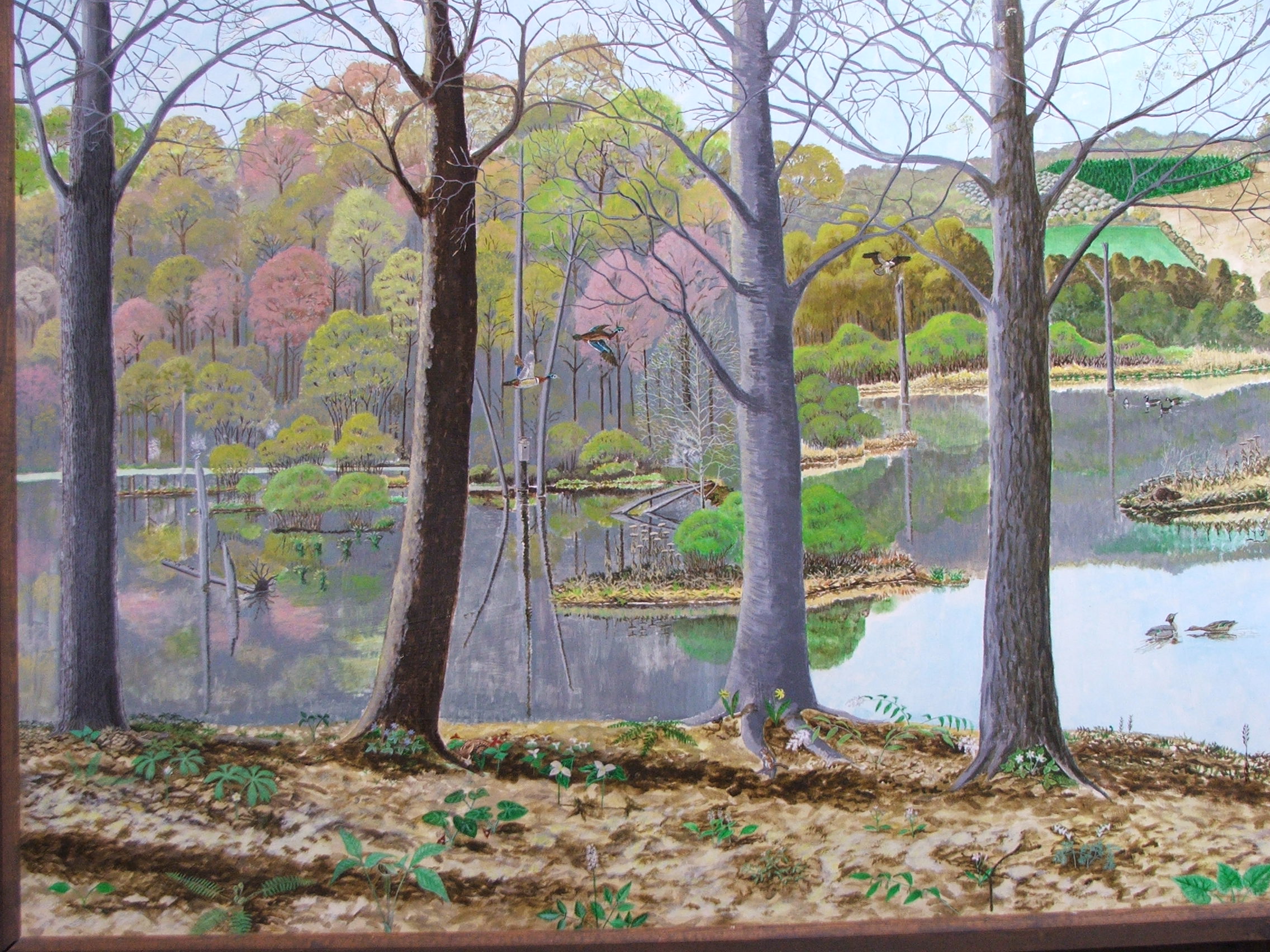 CCLI License No. 743067
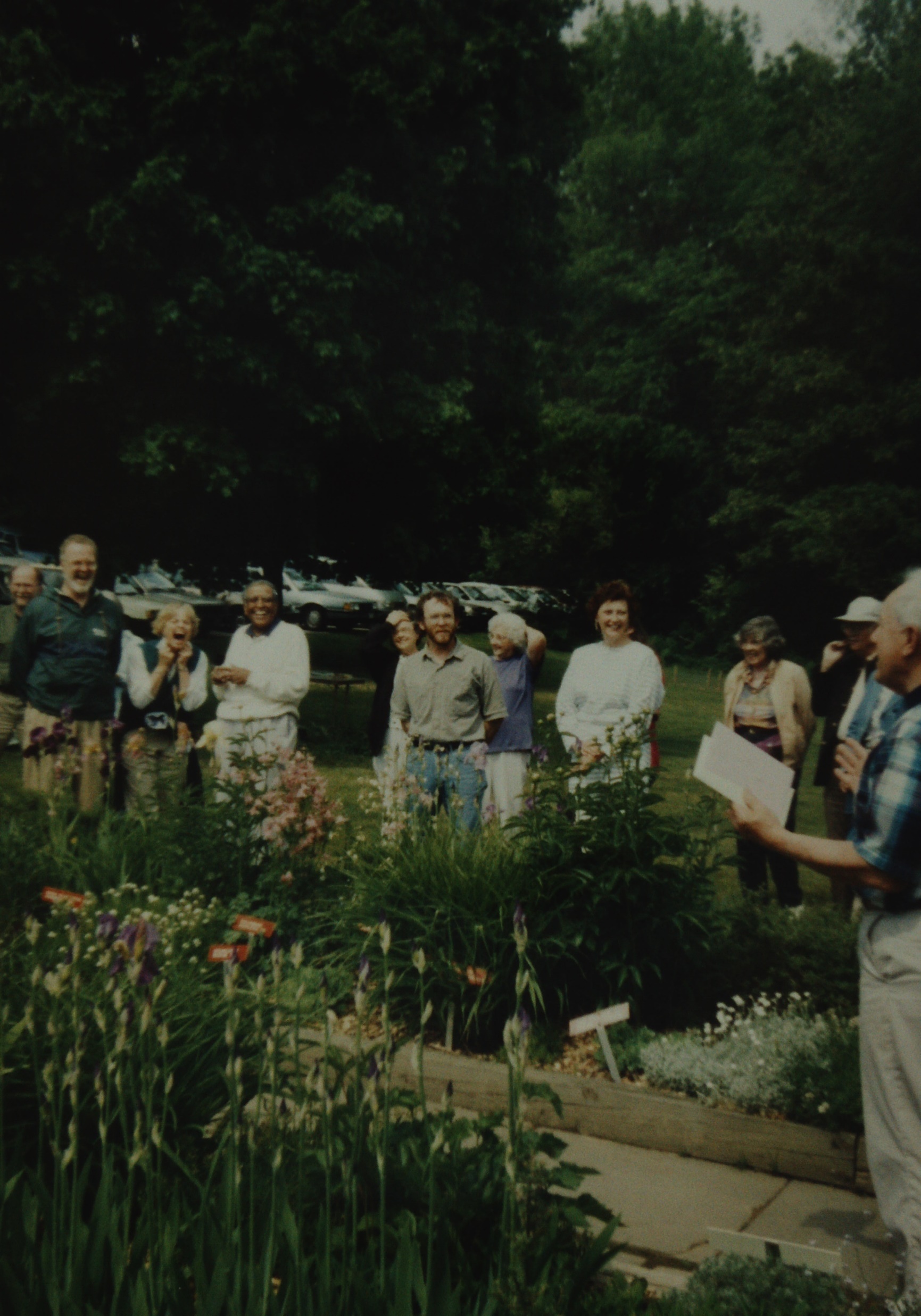 CCLI License No. 743067
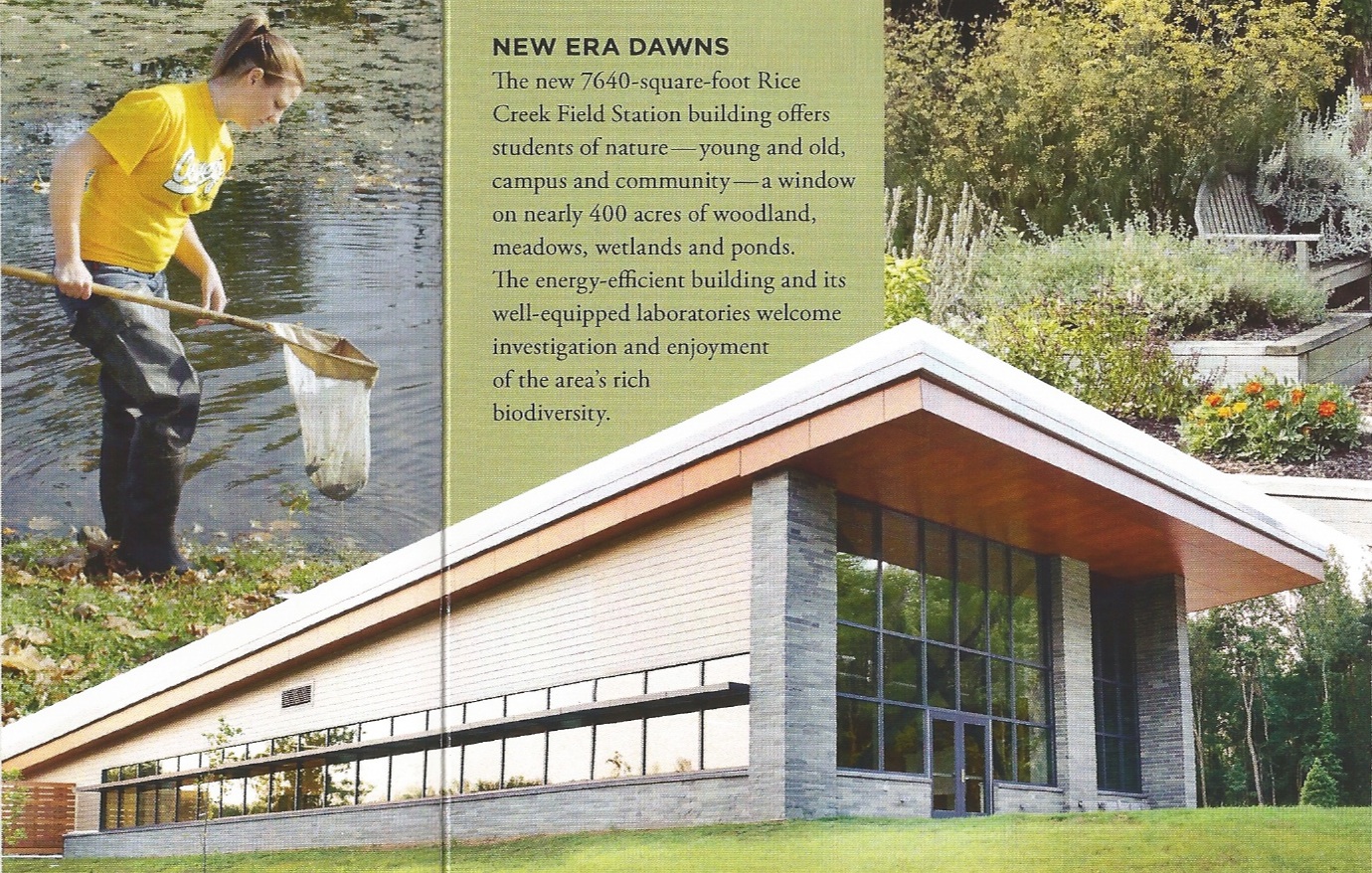 CCLI License No. 743067
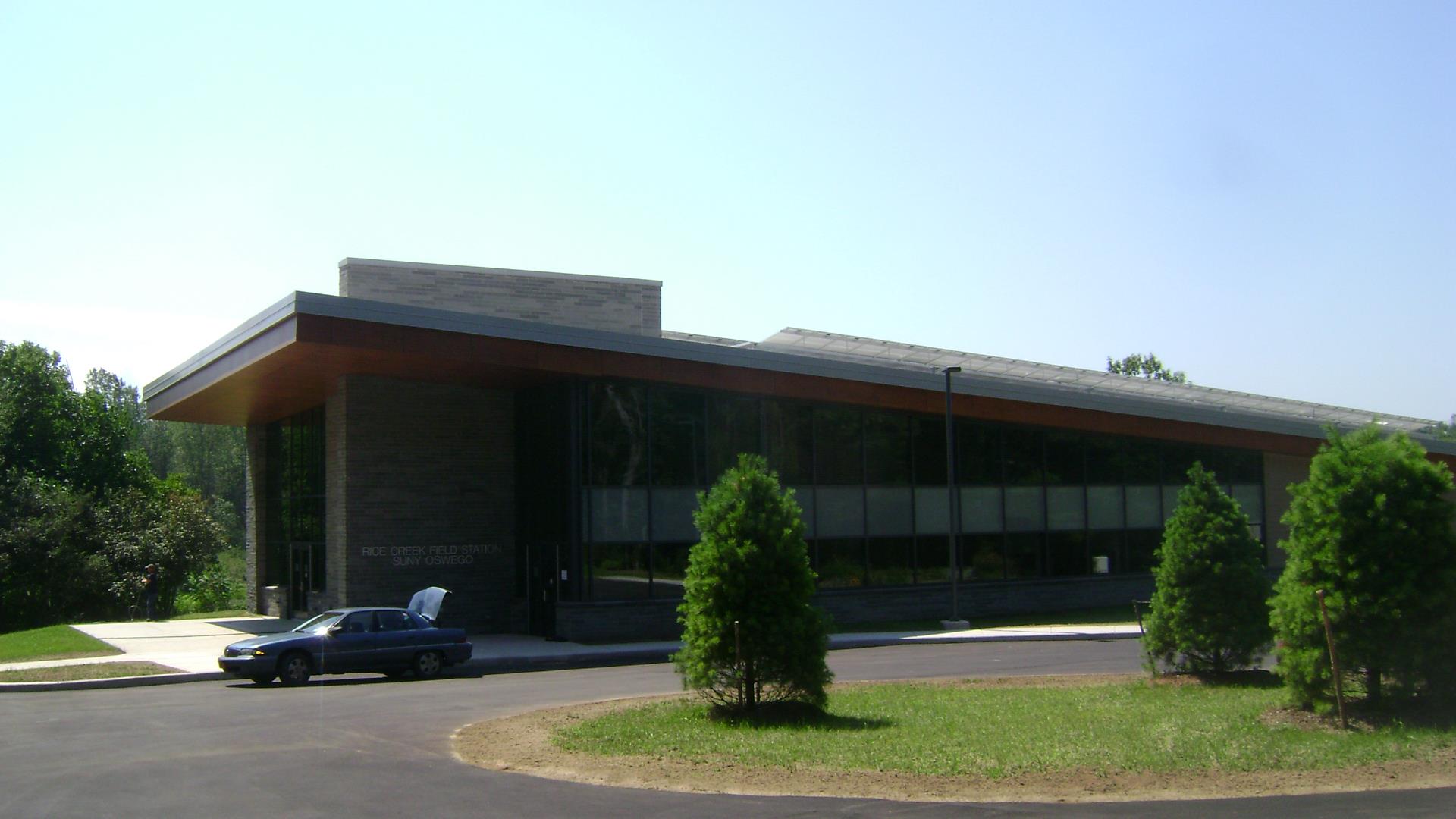 CCLI License No. 743067
CCLI License No. 743067